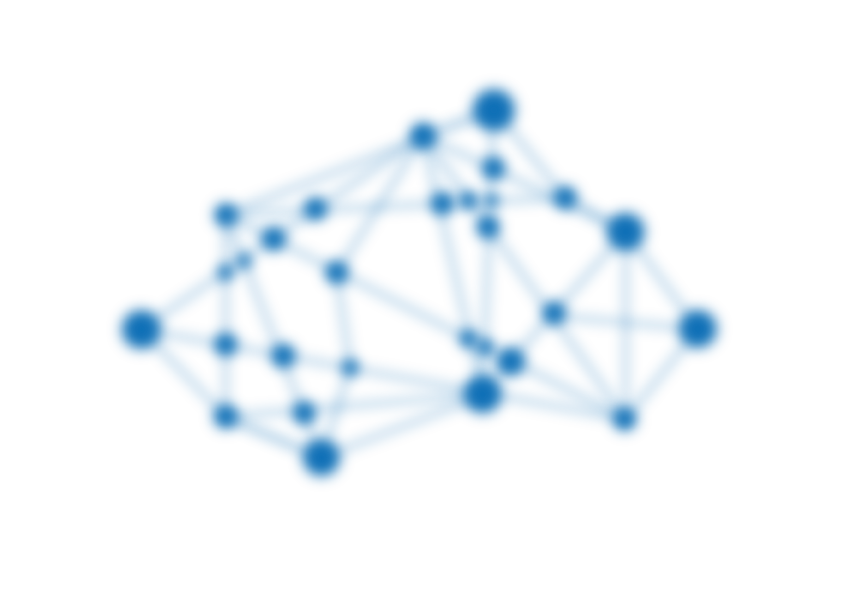 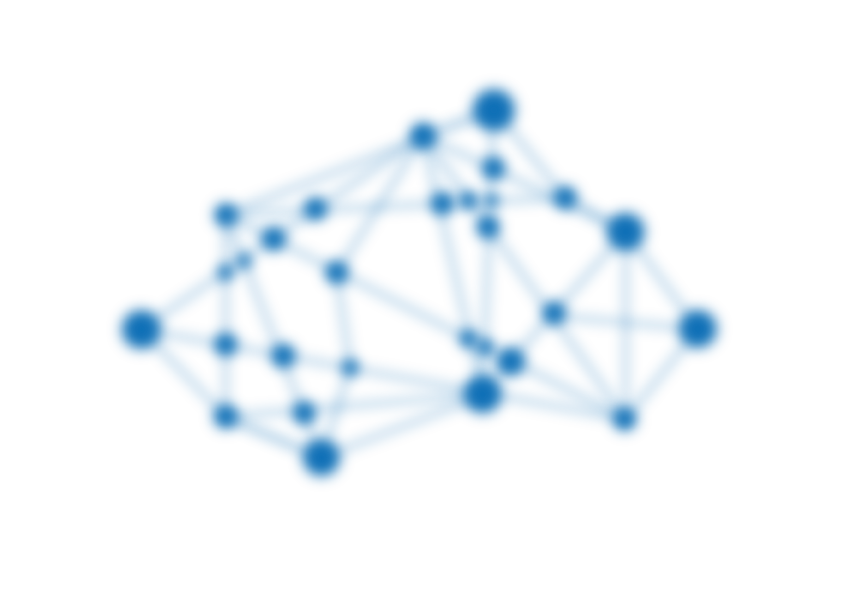 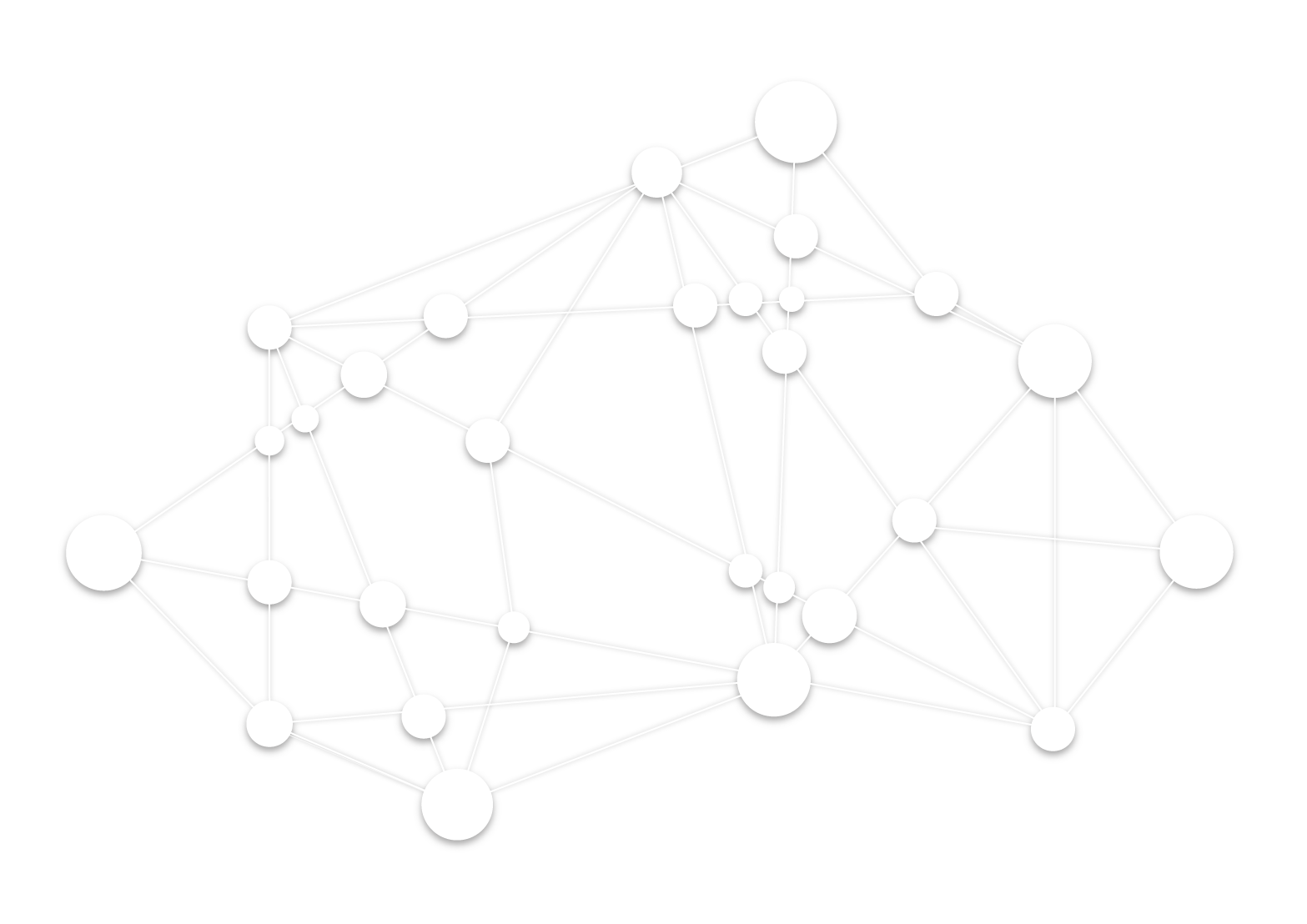 Federated Identity & Attribute Based Resource Access Controls
By Kingsley Idehen
Founder & CEO, OpenLink Software
SITUATION ANALYSIS
License CC-BY-SA 4.0 (International).
Presentation Goals
Deconstruct:
Identity
Identifiers
Identification
License CC-BY-SA 4.0 (International).
Identity
EVERY DAY WE HEAR
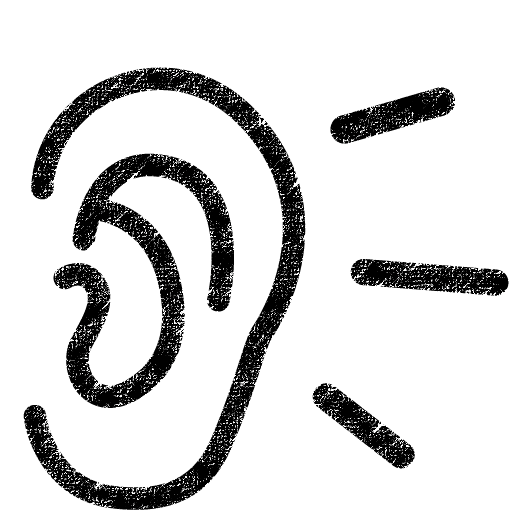 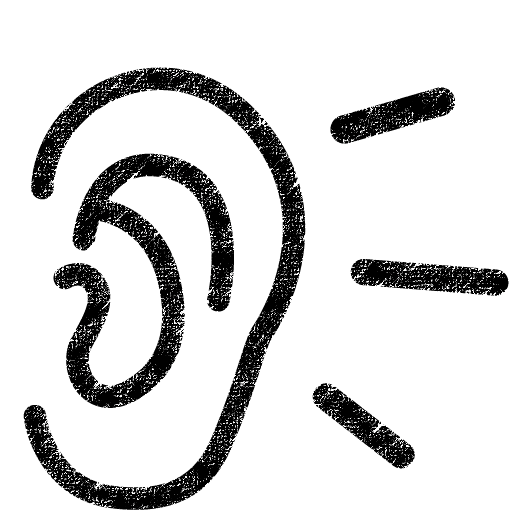 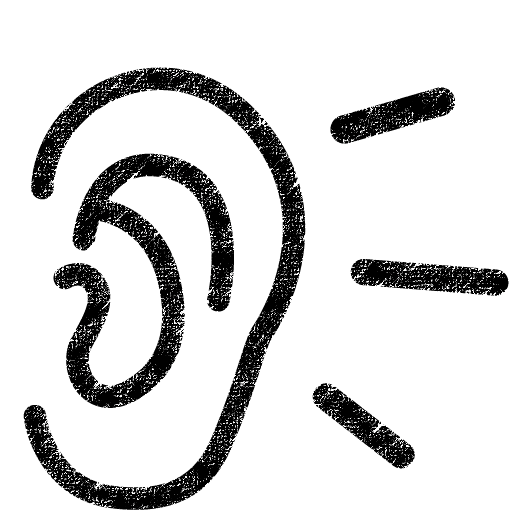 IDENTITY IS PROBLEMATIC
IDENTITY IS COMPLEX
IDENTITY ISIMPORTANT
License CC-BY-SA 4.0 (International).
Identity
WE ALMOST NEVER HEAR ABOUT
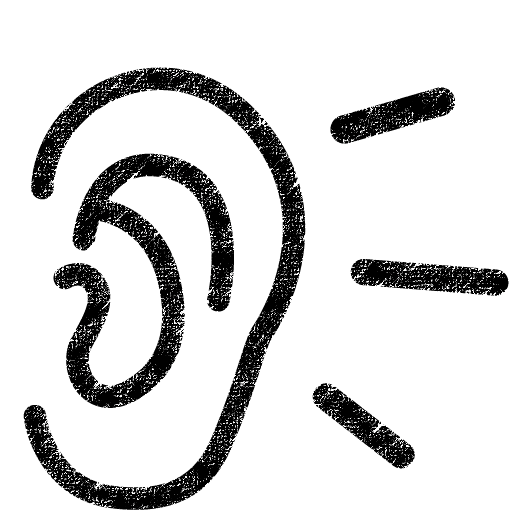 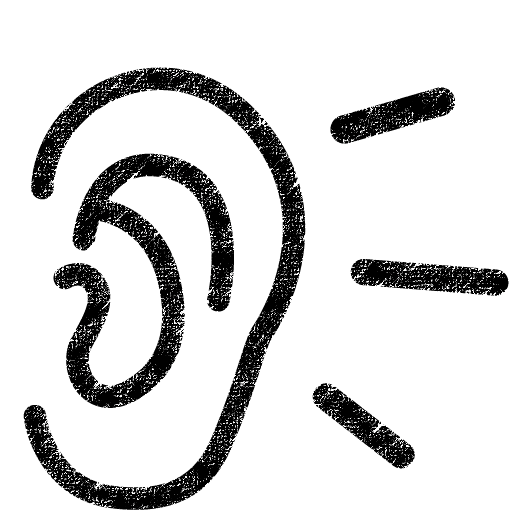 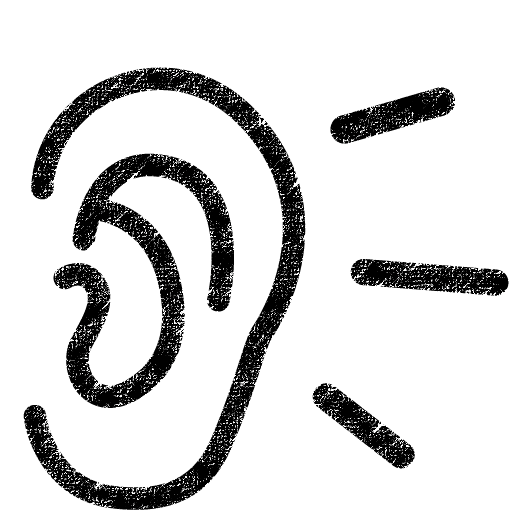 WHAT IDENTITY ACTUALLY IS
HOW IDENTITY IS CREATED
HOW IDENTITY ISREPRESENTED
License CC-BY-SA 4.0 (International).
Identity Basics
License CC-BY-SA 4.0 (International).
What is an Entity?
An Entity is a Distinctly Identifiable Thing
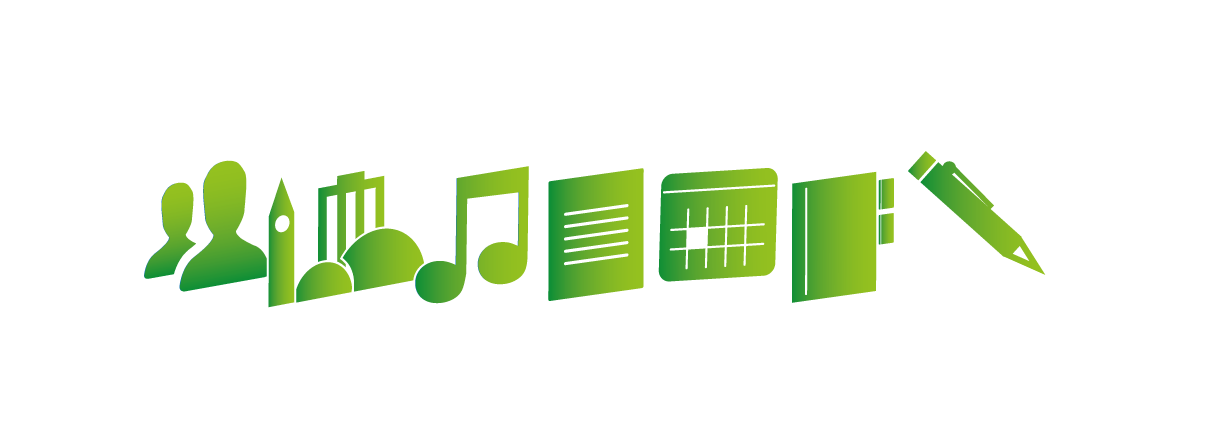 License CC-BY-SA 4.0 (International).
How is an Entity Identified (Named) ?
An Entity is Identified (or named) through the combined effects of Identifier based denotation (signification) and document content based connotation (description).
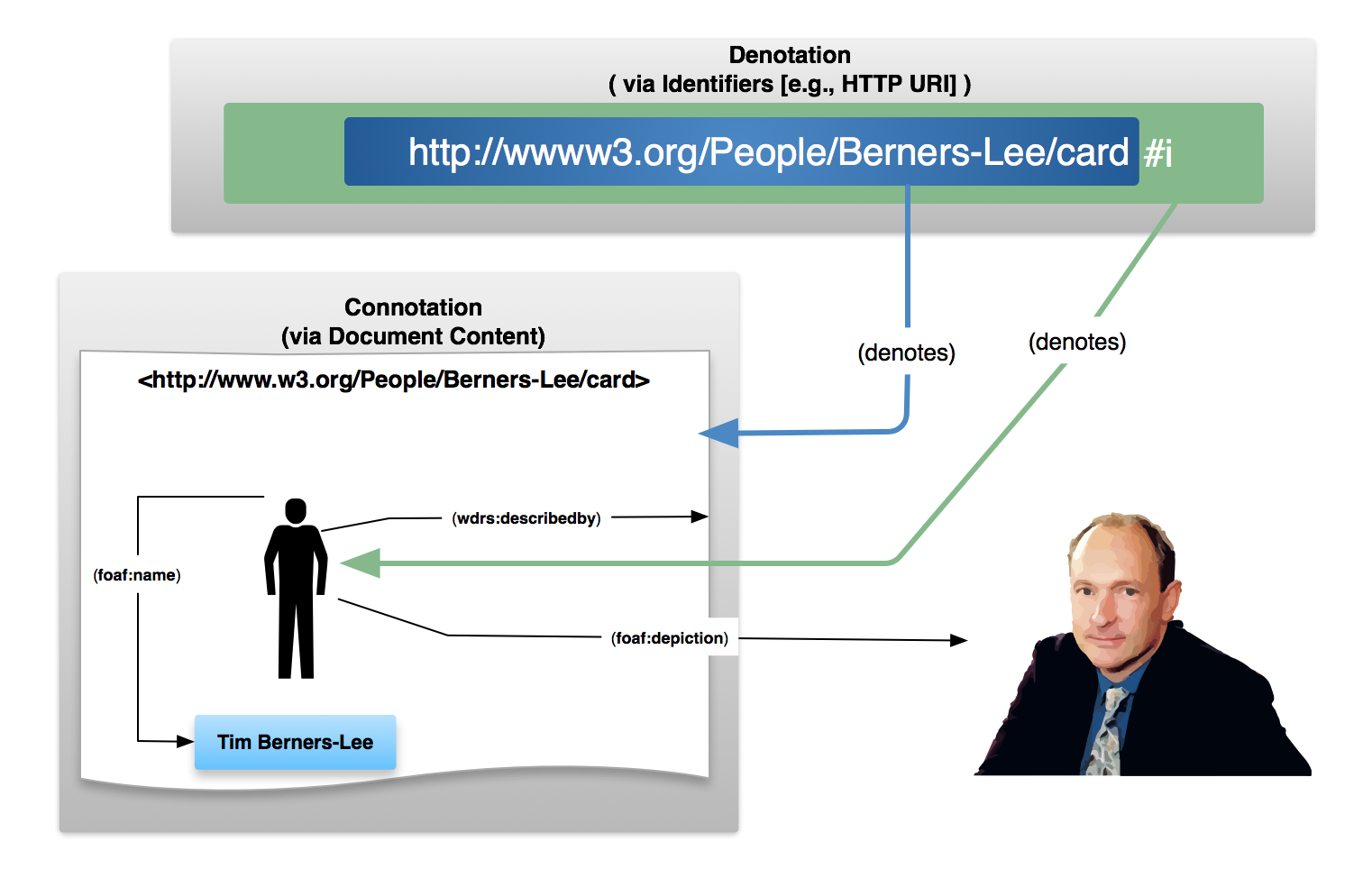 License CC-BY-SA 4.0 (International).
How is an Entity Denoted?
An Entity is Denoted (Signified) through the use of an Identifier.
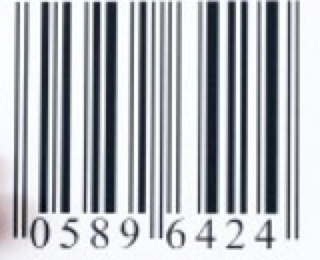 License CC-BY-SA 4.0 (International).
What is an Identifier?
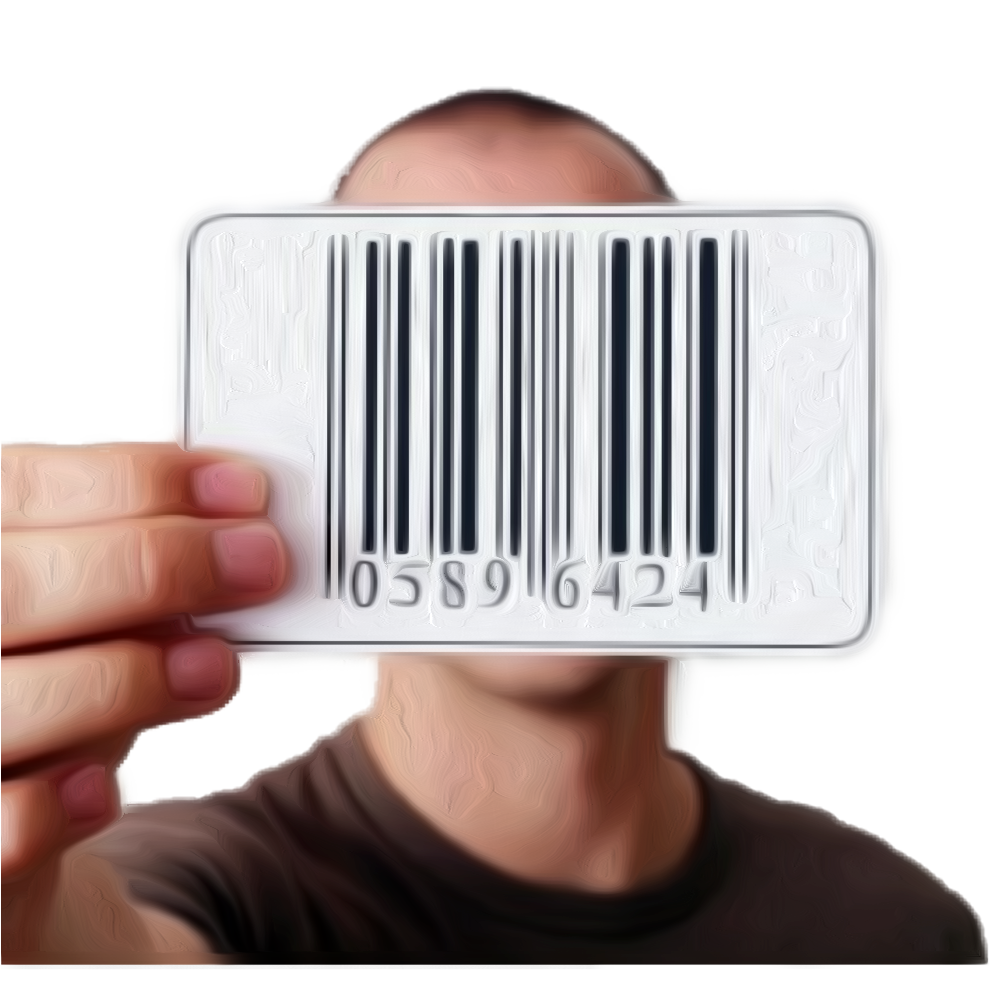 An Identifier is a Sign (or Token) that Signifies (Denotes, or 
“Stands For”) an Entity
License CC-BY-SA 4.0 (International).
Identifier Types?
Quoted Literals such as:
“Kingsley Idehen” or ‘Kingsley Idehen’
Relative Reference:
<#KingsleyIdehen>
Absolute HTTP URI based Reference: 
<http://kingsley.idehen.net/dataspace/person/kidehen#this>
LDAP URI based Reference: 
<ldap://mail.openlinksw.com/cn=Kingsley%20Idehen%2Cou=Accounts%2Co=OpenLink%20Software%2Cc=US>
License CC-BY-SA 4.0 (International).
What is a WebID?
An HTTP Uniform Resource Identifier (URI) that identifies (names) an Agent.

Example:
<http://kingsley.idehen.net/dataspace/person/kidehen#this>
License CC-BY-SA 4.0 (International).
What is a NetID?
A Resolvable Uniform Resource Identifier (URI) that identifies (names) an Agent.

Example:
<ldap://mail.openlinksw.com/cn=Kingsley%20Idehen%2Cou=Accounts%2Co=OpenLink%20Software%2Cc=US>
License CC-BY-SA 4.0 (International).
What is an Identity Card?
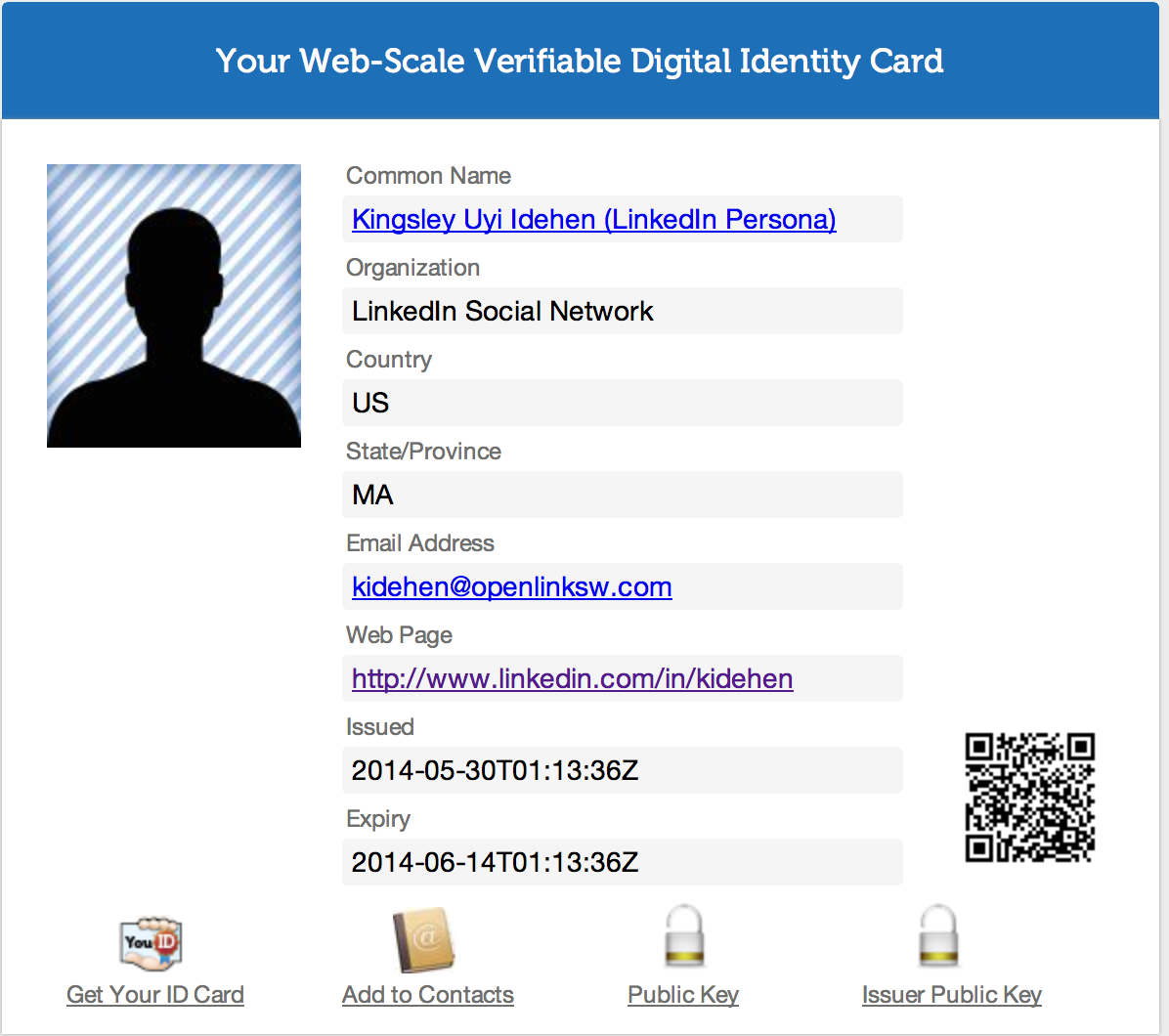 A Document comprised of content in the form of identity claims that coalesce around an identifier that names the Identity Card’s subject.
Basically, a document comprised of content that connotes (describes) its subject.
License CC-BY-SA 4.0 (International).
WebID-Profile Document -- Front
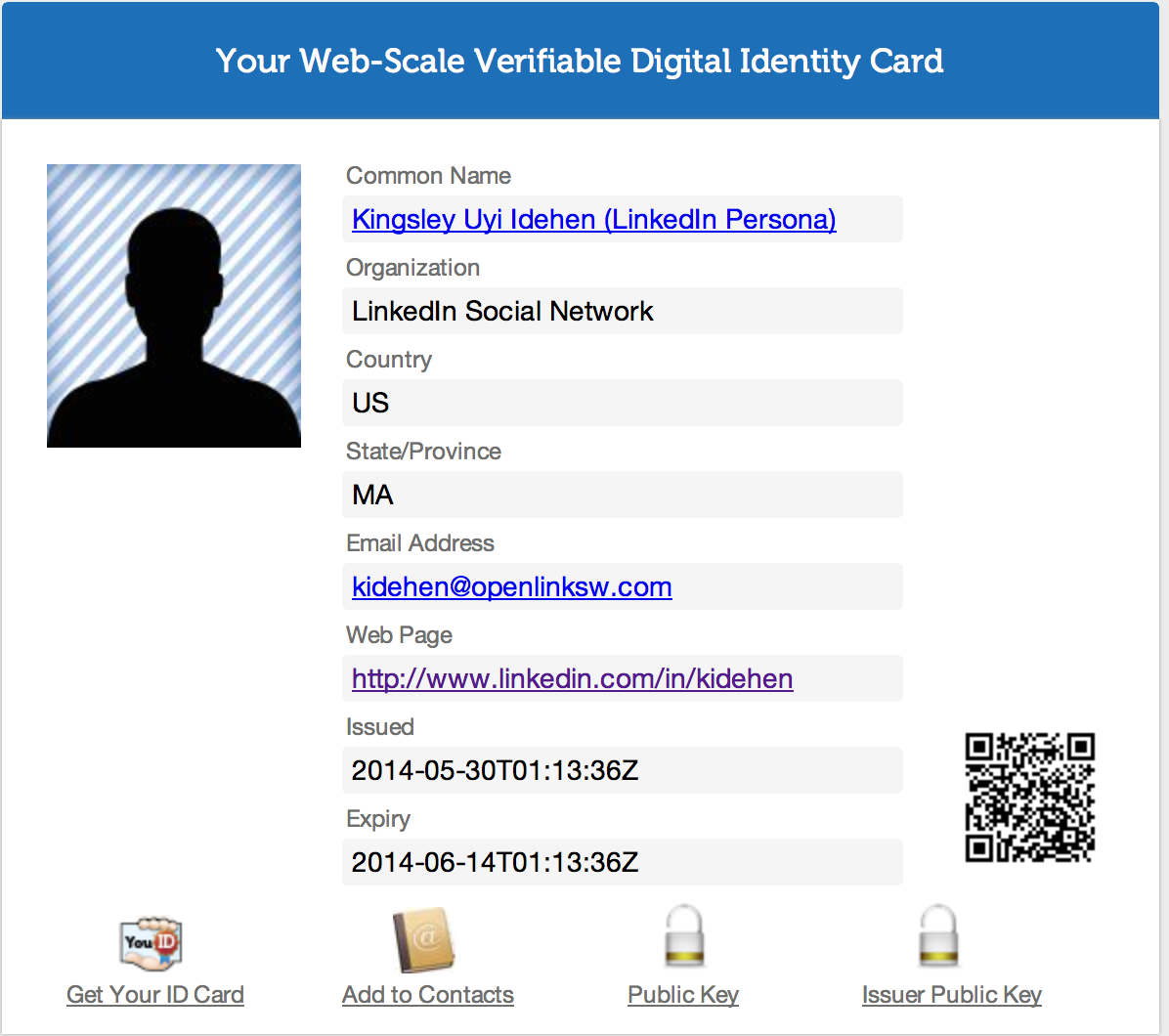 A Document comprised of RDF statement based identity claims that coalesce around an identifier that names the Identity Card’s subject.

Identity Card subject name MUST be in the form of an HTTP URI.
License CC-BY-SA 4.0 (International).
WebID-Profile Document -- Inside
A Document comprised of RDF statement based identity claims that coalesce around an identifier that names the Identity Card’s subject. Identity Card subject identifiers MUST be in the form of an HTTP URI.
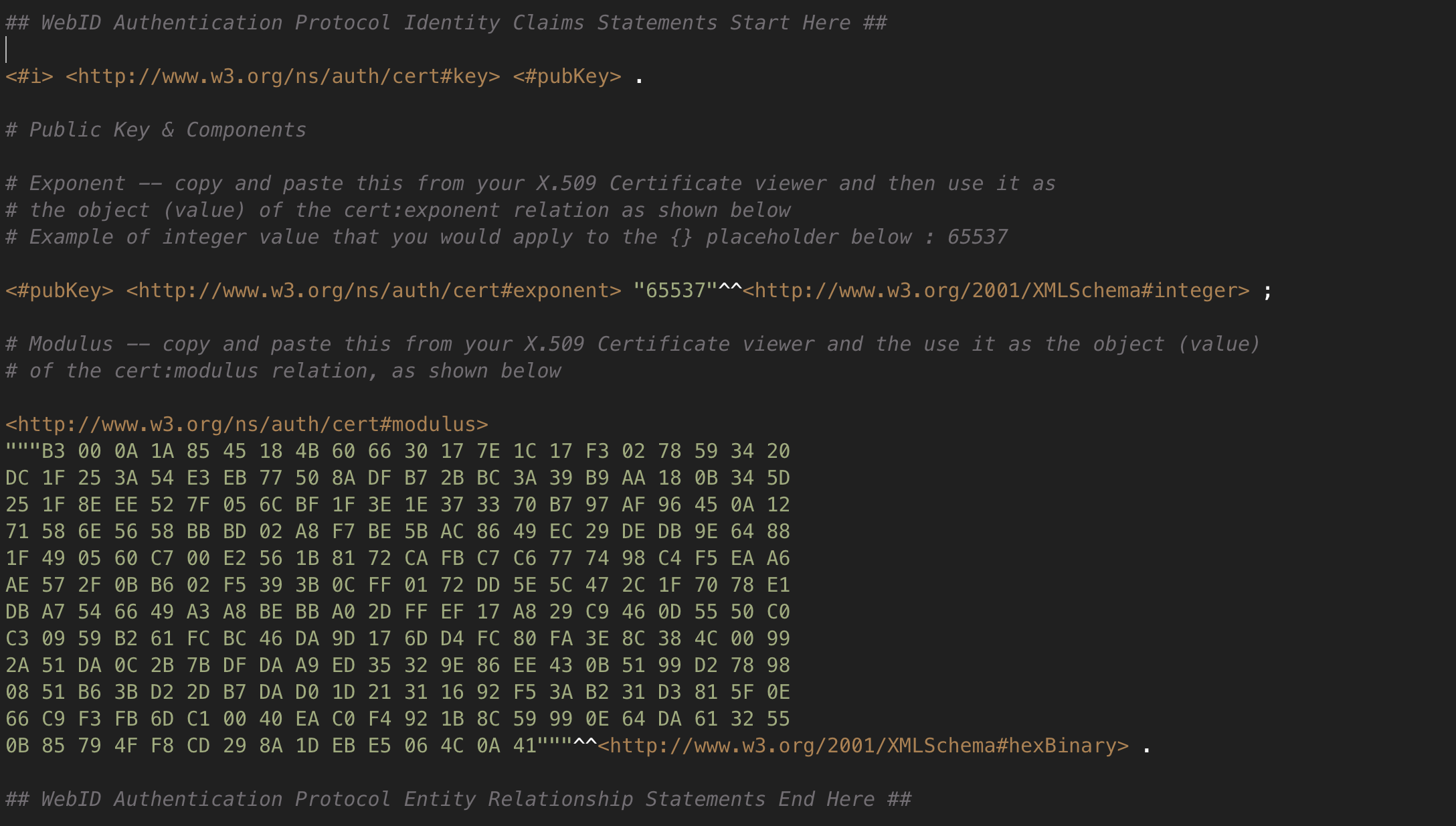 License CC-BY-SA 4.0 (International).
NetID-Profile Document -- Front
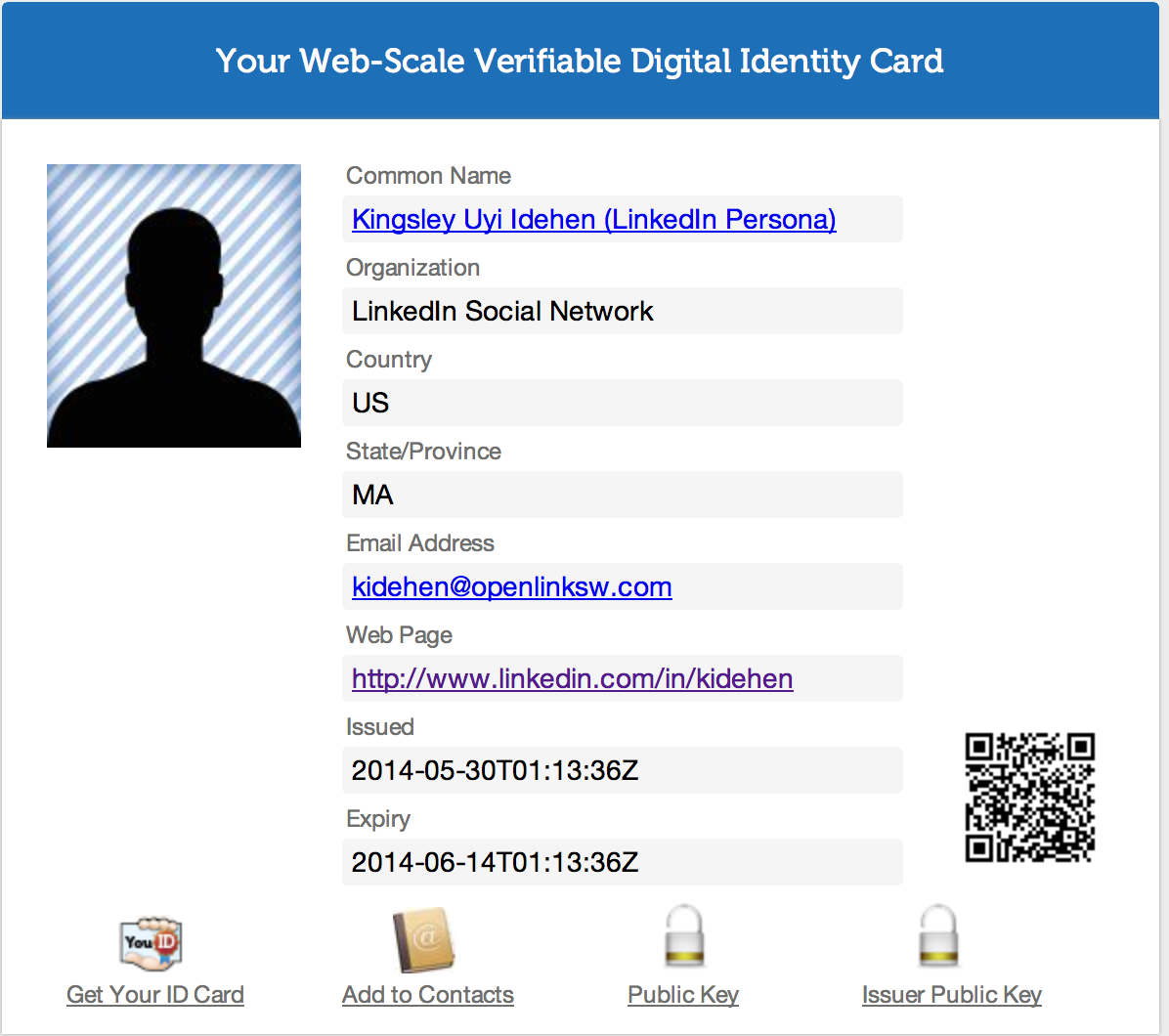 A Document comprised of RDF statement based identity claims that coalesce around an identifier that names the Identity Card’s subject.

Identity Card subject identifiers MUST be in the form of Resolvable URIs, so LDAP scheme identifiers can apply.
License CC-BY-SA 4.0 (International).
NetID-Profile Document -- Inside
A Document comprised of RDF statement based identity claims that coalesce around an identifier that names the Identity Card’s subject. Identity Card subject identifiers MUST be in the form of Resolvable URIs, so LDAP scheme identifiers can apply.
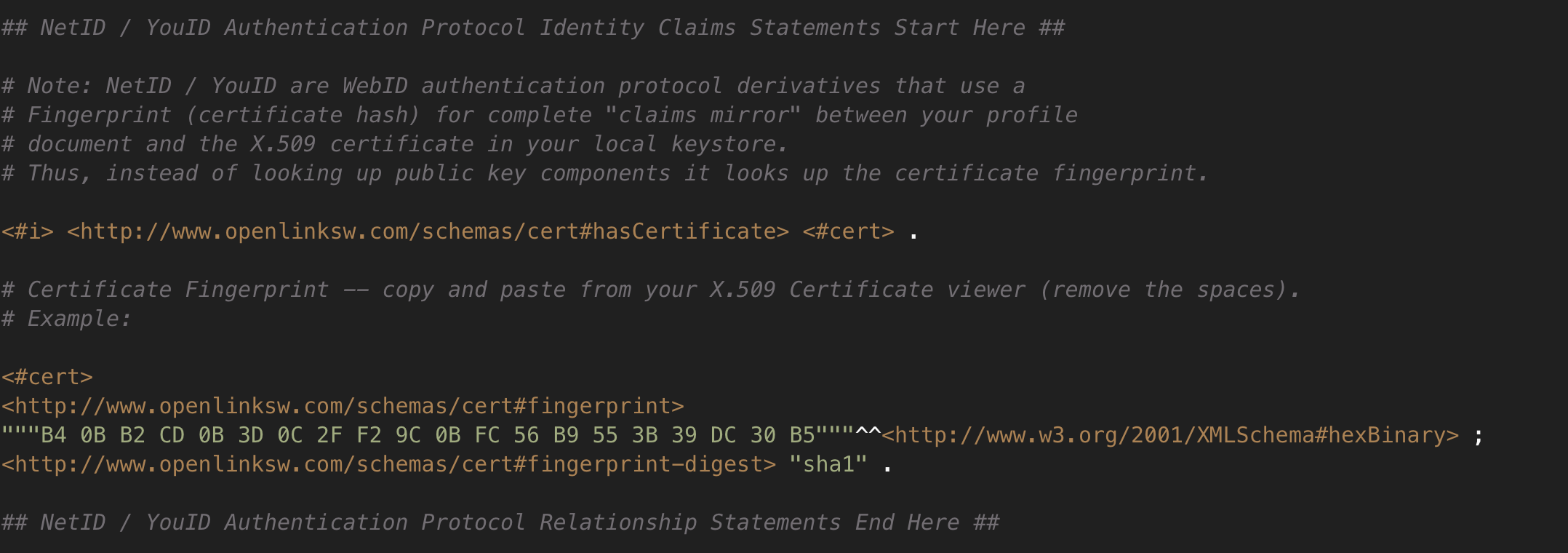 License CC-BY-SA 4.0 (International).
What Your Digital Identity Card Enables
Identification for 3rd Party Use – e.g., protected resource access controls and data access policies --scoped specifically to your identity
Signing Statements (Endorsements), Messages (e.g., Email) that are cryptographically verifiable 
Receipt of Encrypted Messages that are only readable by you – since the entire message or shared-secret is encrypted using data (Public Key) from your Digital Identity Card
All of the items above using existing open standards.
License CC-BY-SA 4.0 (International).
Attributed Based Access Controls (ABAC)
License CC-BY-SA 4.0 (International).
What is ABAC About?
Fine-grained access to protected resources driven by attributes (characteristics, features, properties, predicates, relations etc.) of the resource requestor (an Identity Principal).
License CC-BY-SA 4.0 (International).
[Speaker Notes: Please check over colour keyed words

Deleted:
Words play Subject, Predicate, or Object roles in Sentences.]
RDF based Attributed based Access Controls
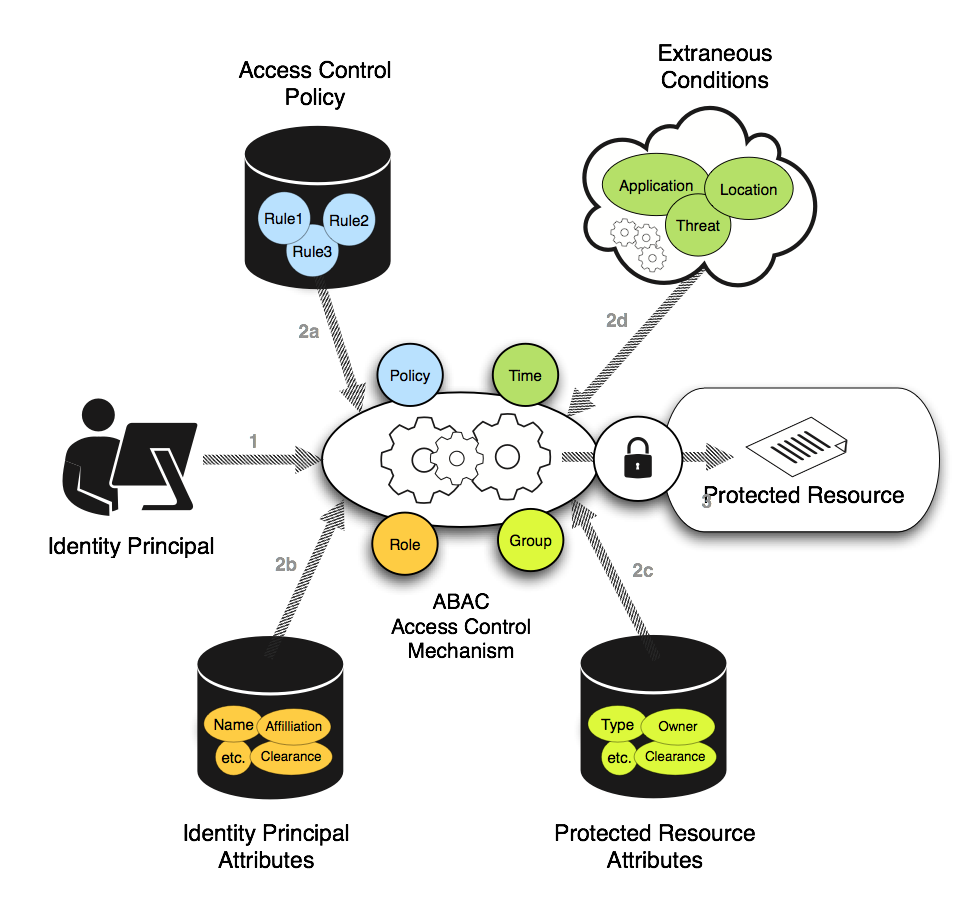 Identity Principal Requests Access to Protected Resource
Protected Resource Server Assesses:
Identity (RDF based Identity Claims)
Access Control Rules (RDF based Protected Resource Access Policies)
Protected Resource Access is Granted or Rejected.
License CC-BY-SA 4.0 (International).
ABAC Challenges?
Identifier Types – NetID vs WebID Issues
Data Access Protocols – LDAP vs HTTP issues
Data Representation – Data Virtualization issues 
Data Integration – RDF based Linked Open Data
Data Access Performance & Scalability – Virtuoso!
License CC-BY-SA 4.0 (International).
[Speaker Notes: Please check over colour keyed words

Deleted:
Words play Subject, Predicate, or Object roles in Sentences.]
Identity Card Generation
License CC-BY-SA 4.0 (International).
WebID Identity Card Generation
License CC-BY-SA 4.0 (International).
Digital Identity Card Generation – PdP Selection
Select from a vast collection of Profile Data Providers (PdPs)
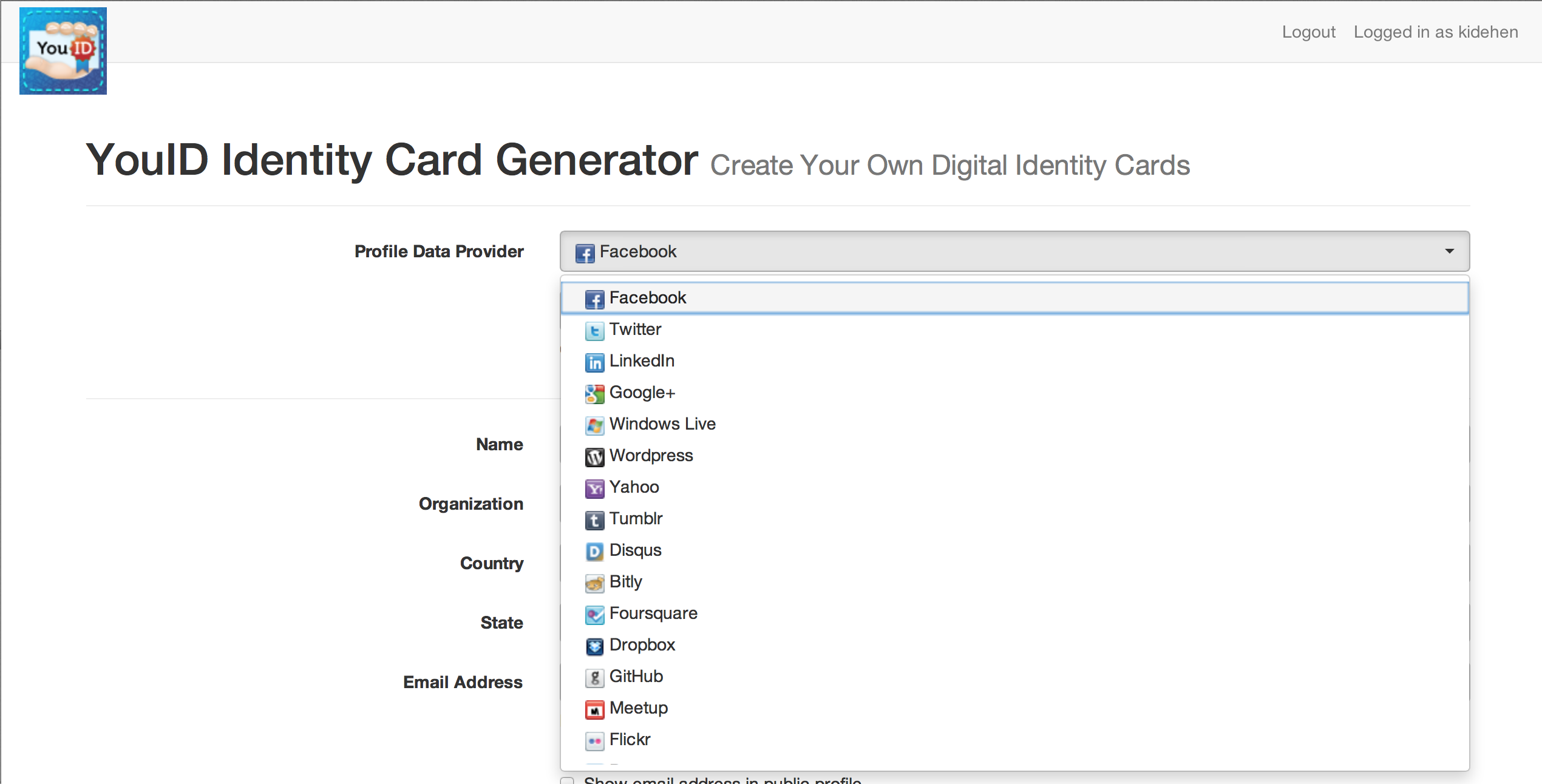 License CC-BY-SA 4.0 (International)
Digital Identity Card Generation – IdP Selection
Select from a vast collection of Identity Card Storage Providers (IdPs)
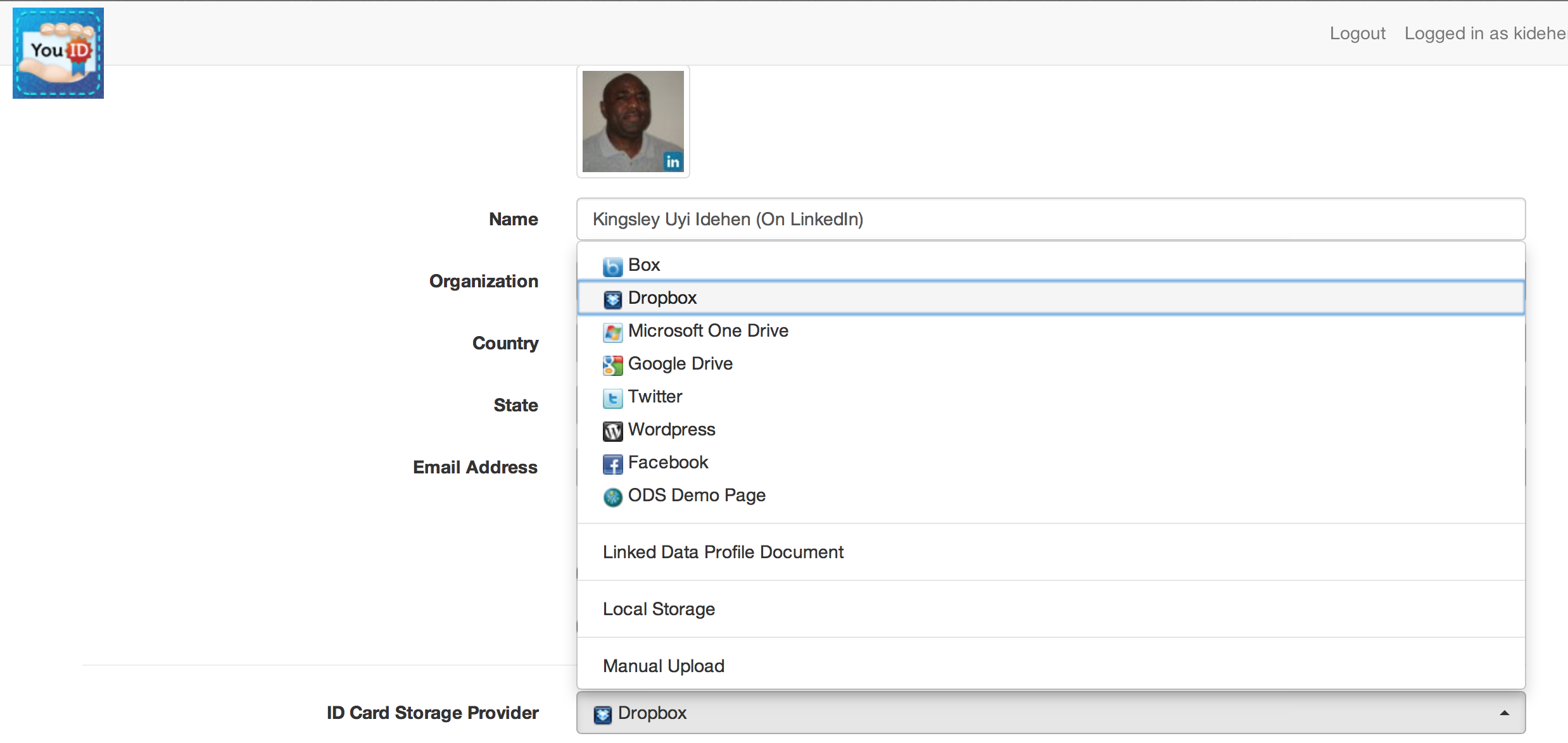 License CC-BY-SA 4.0 (International)
Generated Public Identity Card
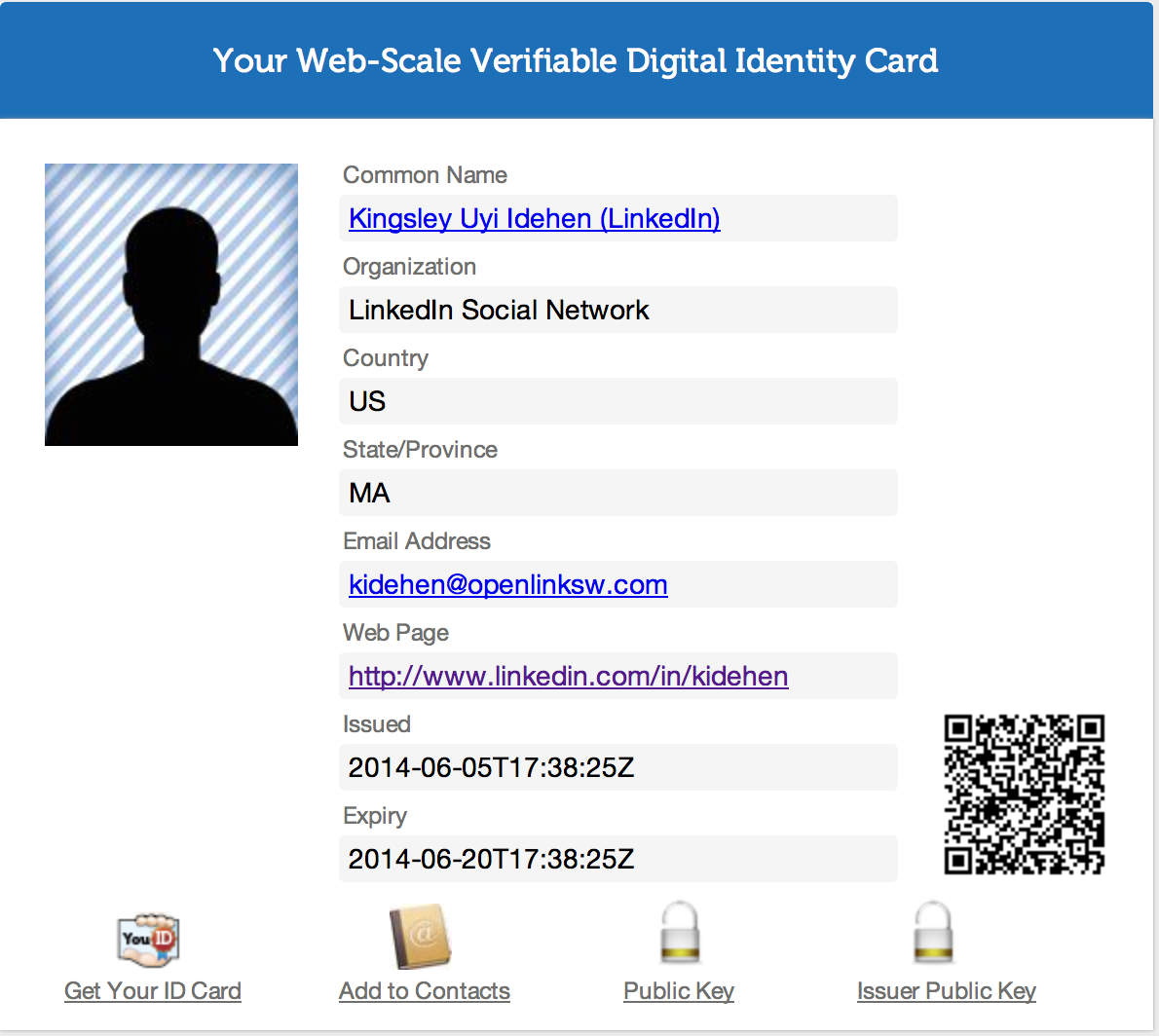 A Document comprised of content in the form of identity claims that coalesce around an identifier (e.g., HTTP URI) that names the Identity Card’s subject.
Basically, a document comprised of content that connotes (describes) its subject.
License CC-BY-SA 4.0 (International).
Local Identity Card (X.509 Cert.) View - 1
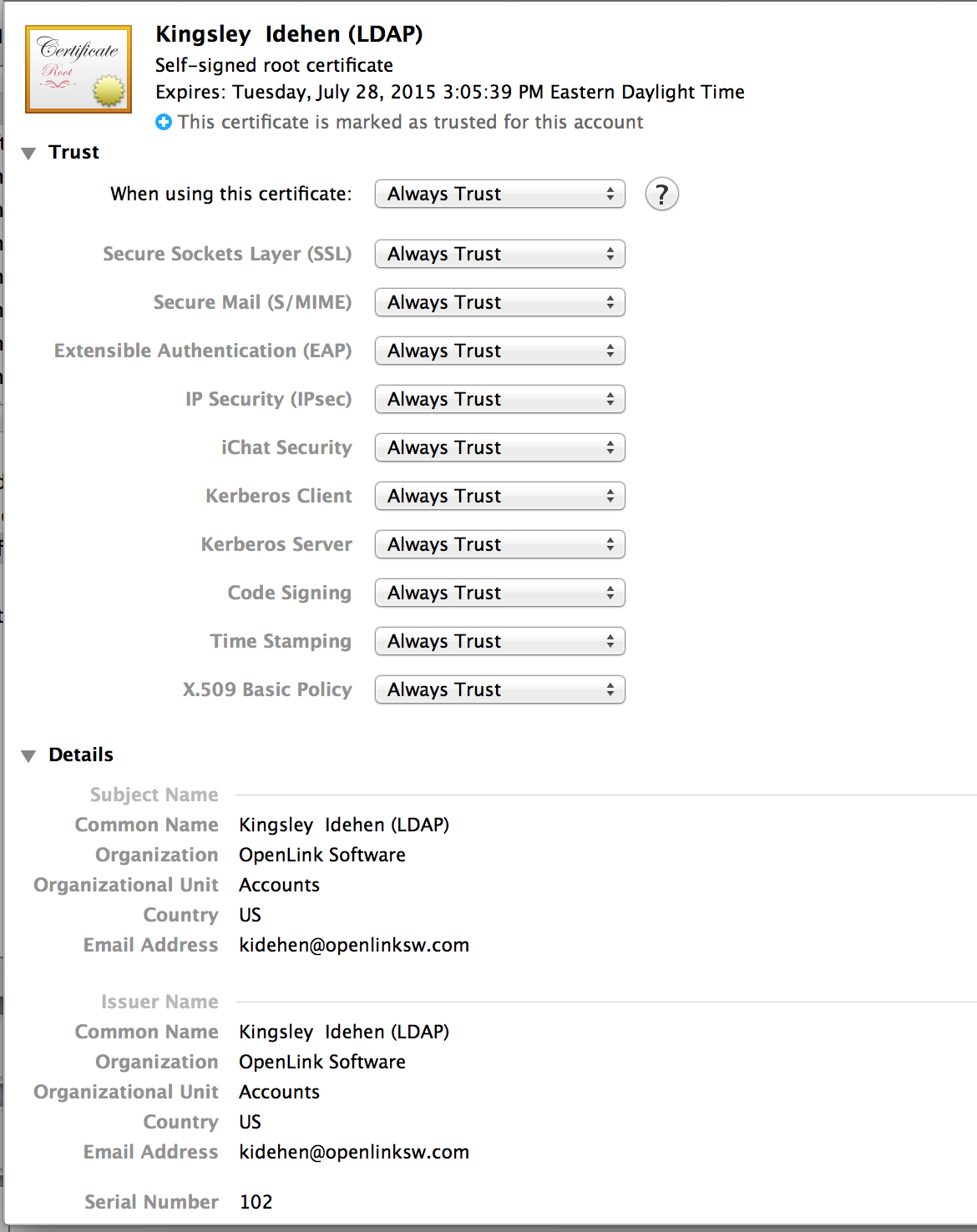 License CC-BY-SA 4.0 (International).
Local Identity Card (X.509 Cert.) View - 2
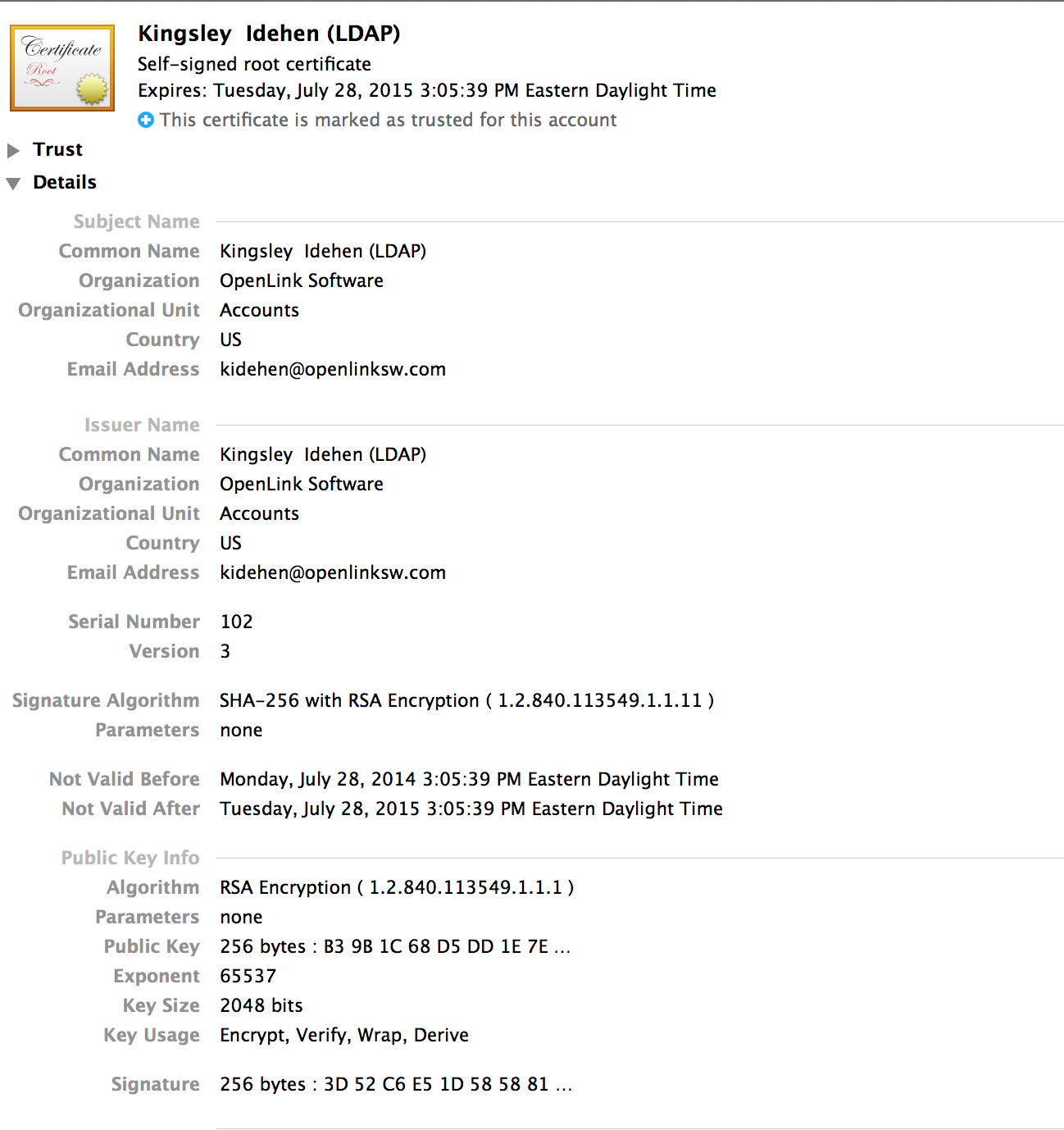 License CC-BY-SA 4.0 (International).
Local Identity Card (X.509 Cert.) View - 3
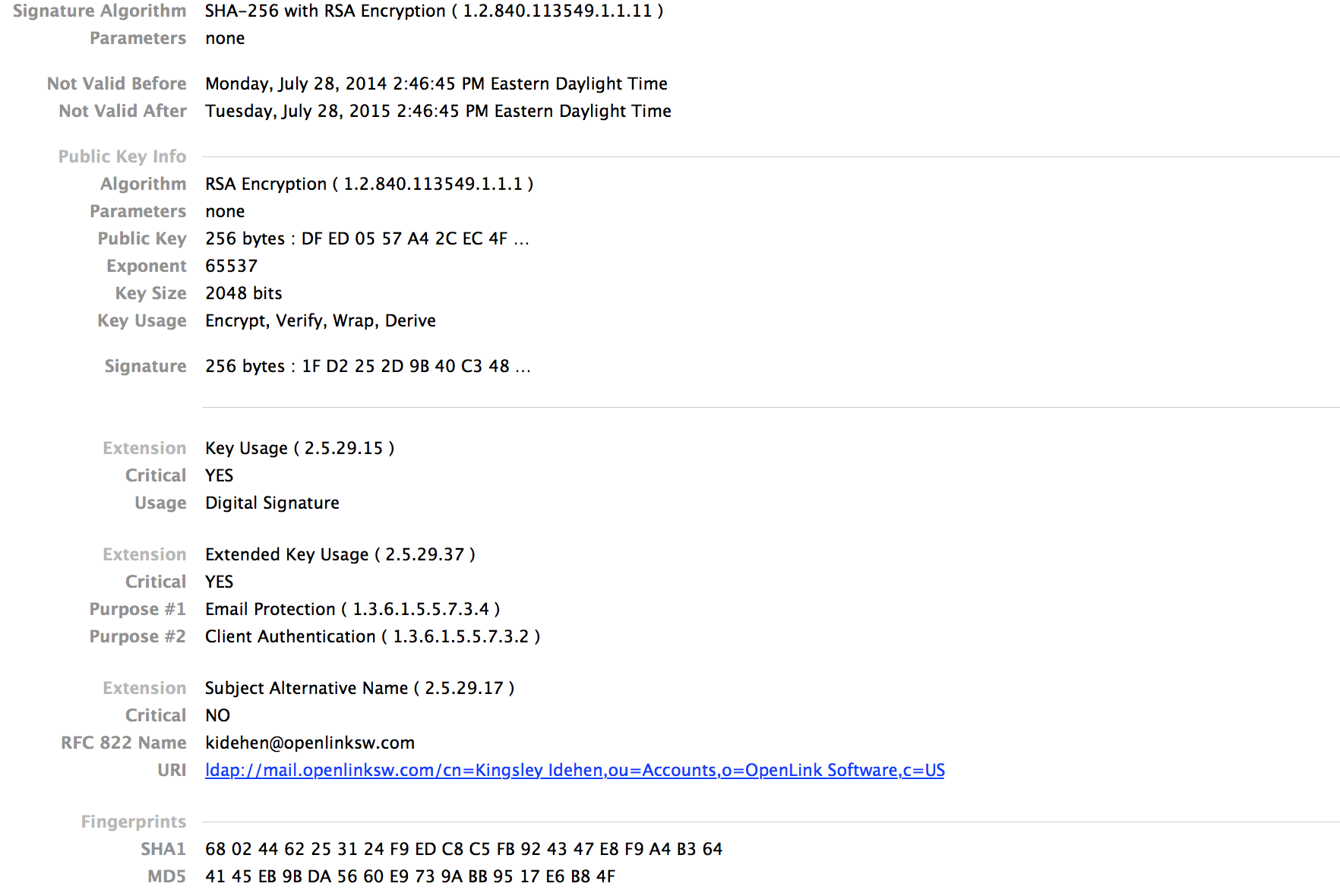 License CC-BY-SA 4.0 (International).
Authentication Protocols(WebID-TLS and NetID-TLS)
License CC-BY-SA 4.0 (International).
Critical Proof of Work
Fundamentally, NetID-TLS and WebID-TLS authentication protocols combine shared-secret knowledge (PKI) with proof-of-work. This includes: 
Private & Public Keypair Possession
Private (X.509 Cert.) and Public (Profile Document) Identity Card Creation & Storage Capability 
Ability to Express Entity Identity Claims using Entity Relationship Semantics that are comprehensible to both Humans and Machines.
License CC-BY-SA 4.0 (International).
What is WebID-TLS?
TLS based authentication protocol where identity claims are verified as follows:
User Agent initiates a TLS connection
Presents a locally stored Identity Card (X.509 Certificate) comprised of a WebID as its SubjectAlternativeName (SAN) value
Following successful TLS-handshake, a protected resource server performs these additional tests:
Checks that WebID successfully resolves to a profile document comprised of RDF statements 
Checks existence of an  RDF statement that associates WebID with the Public Key of the local X.509 certificate used to complete the successful TLS-handshake.
License CC-BY-SA 4.0 (International).
WebID-TLS Authentication ProtocolExample
License CC-BY-SA 4.0 (International).
WebID-TLS Authentication – Step 1
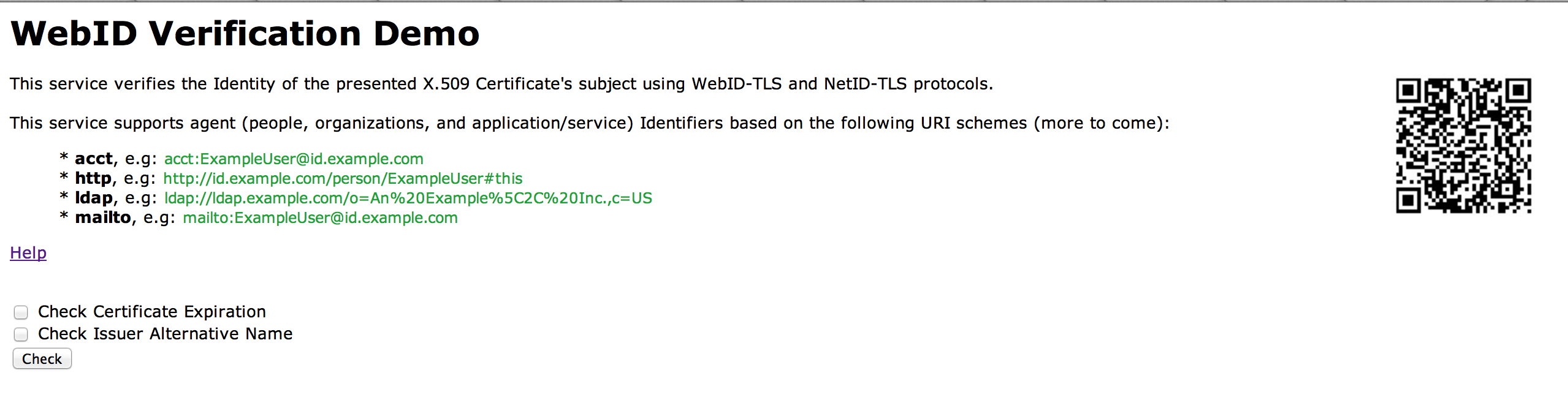 License CC-BY-SA 4.0 (International).
WebID-TLS Authentication – Step 2
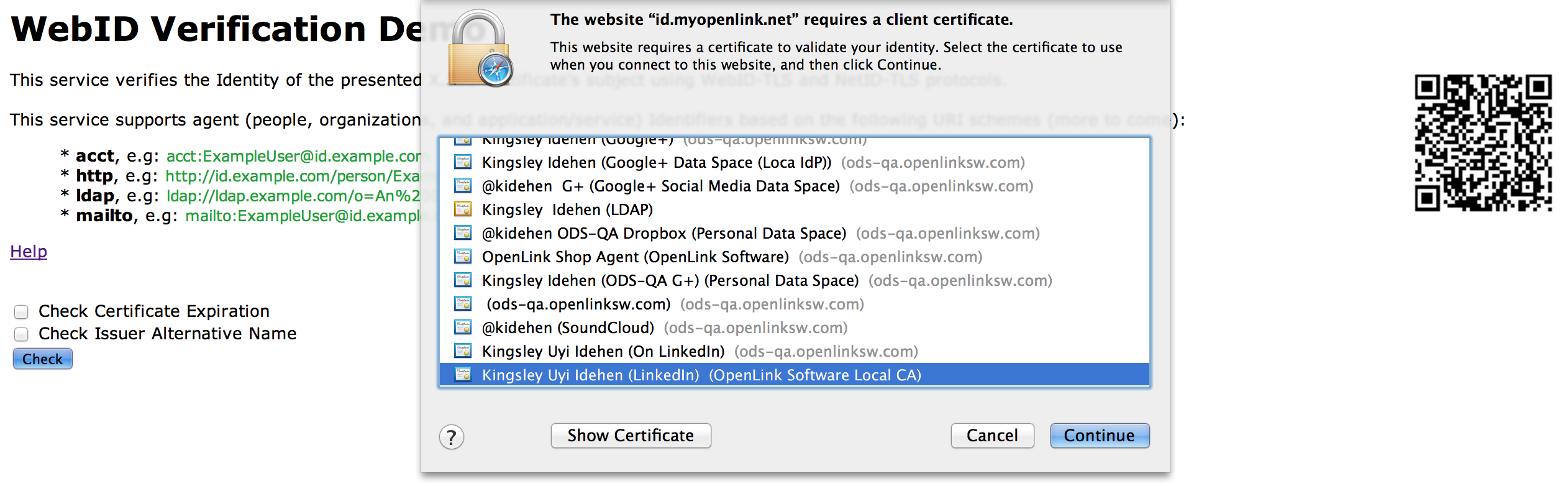 License CC-BY-SA 4.0 (International).
WebID-TLS Authentication – Step 3
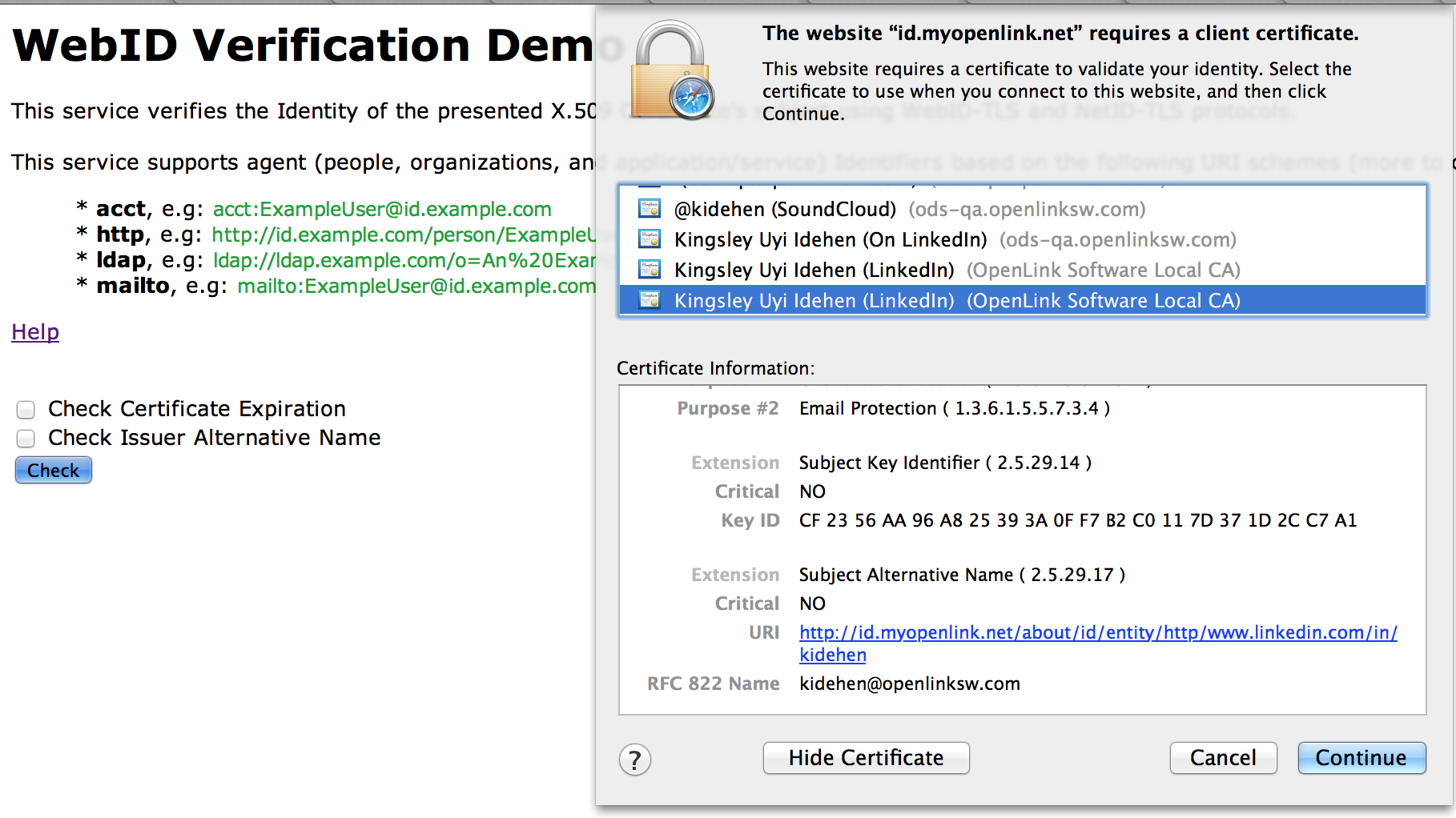 License CC-BY-SA 4.0 (International).
WebID-TLS Authentication – Step 4
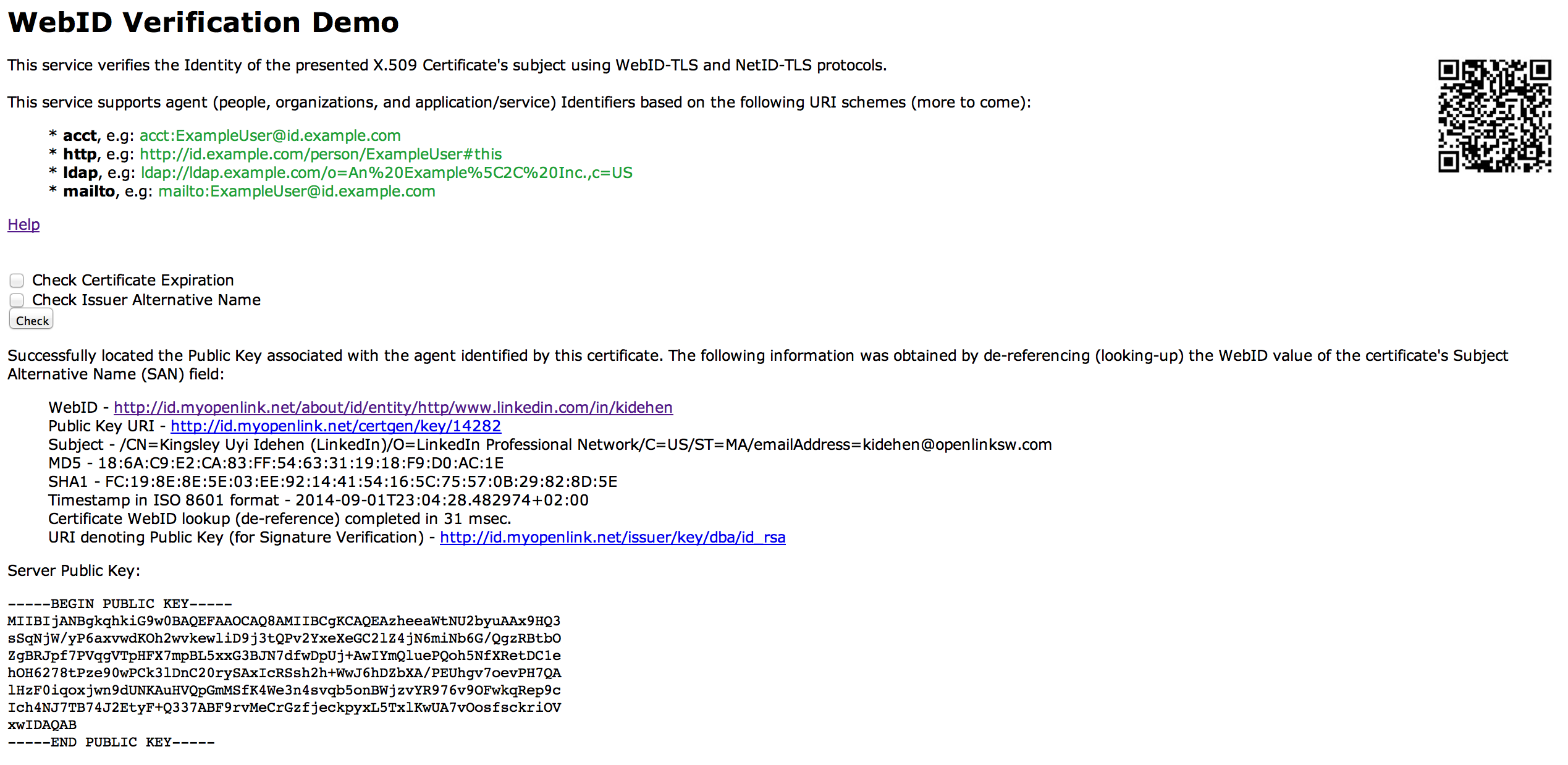 License CC-BY-SA 4.0 (International).
What is NetID-TLS?
TLS based authentication protocols where identity claims are verified as follows:
User Agent initiates a TLS connection
Presents a locally stored Identity Card (X.509 Certificate) comprised of a NetID as its SubjectAlternativeName (SAN) value
Following successful TLS-handshake, a protected resource server performs these additional tests:
Check that NetID is successfully resolved to a profile document 
Checks that profile document is comprised of replica claims matching those in the local X.509 certificate – achieved by comparing the SHA1 fingerprints of both documents.
License CC-BY-SA 4.0 (International).
NetID Identity Card Generation
License CC-BY-SA 4.0 (International).
YouID Identity Card Creation – Step 1
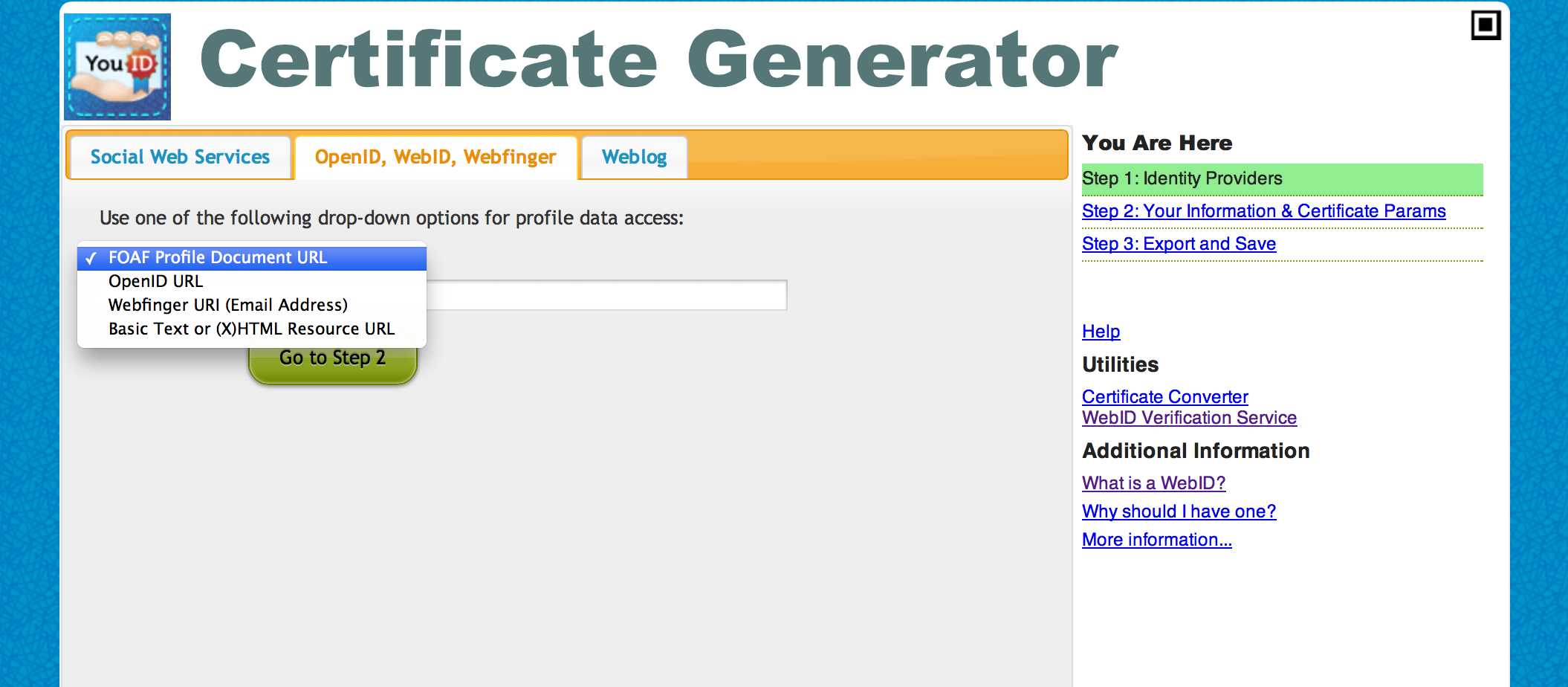 License CC-BY-SA 4.0 (International).
YouID Identity Card Creation – Step 2
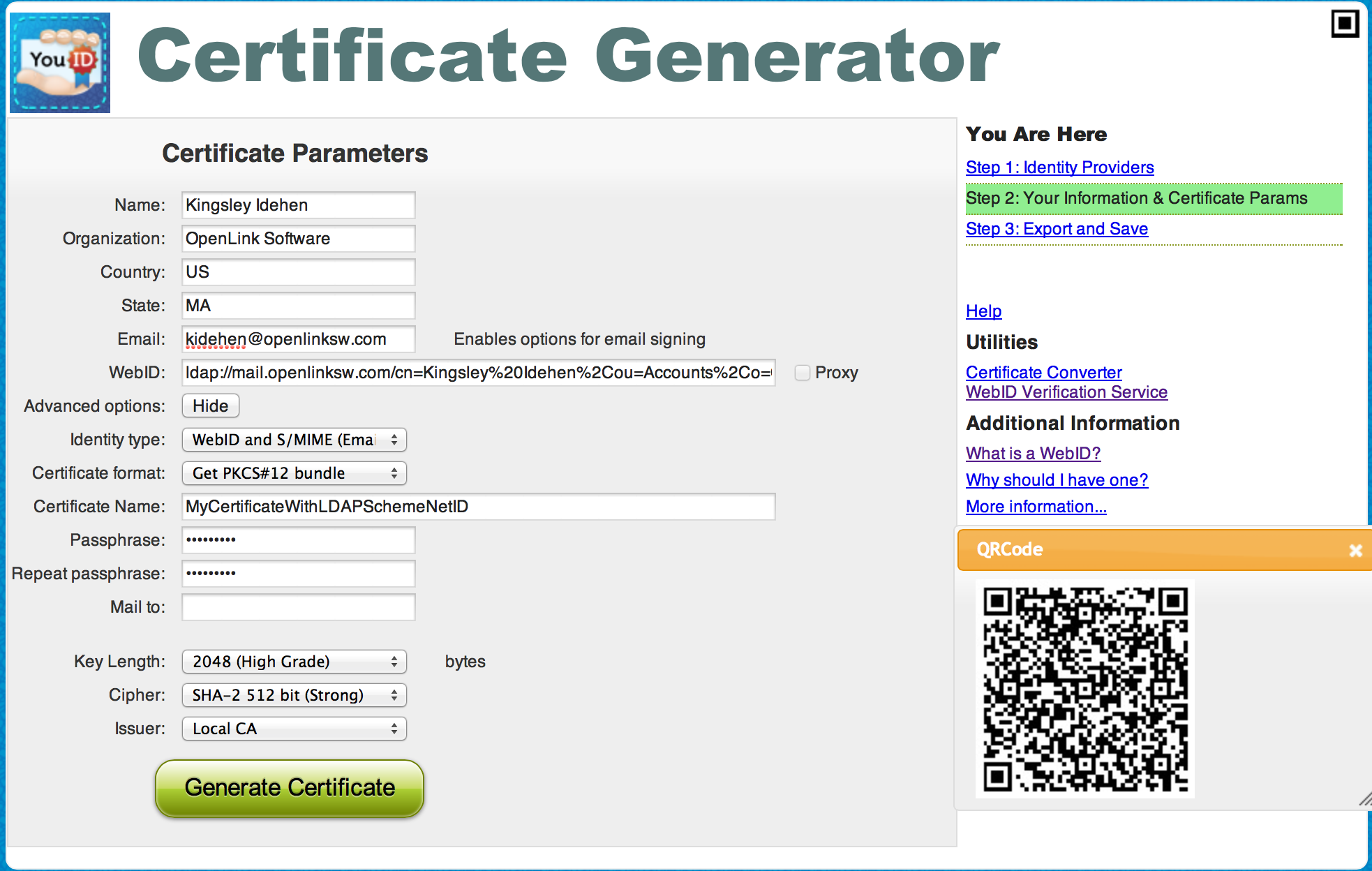 License CC-BY-SA 4.0 (International).
Local Identity Card (X.509 Cert.) View - 1
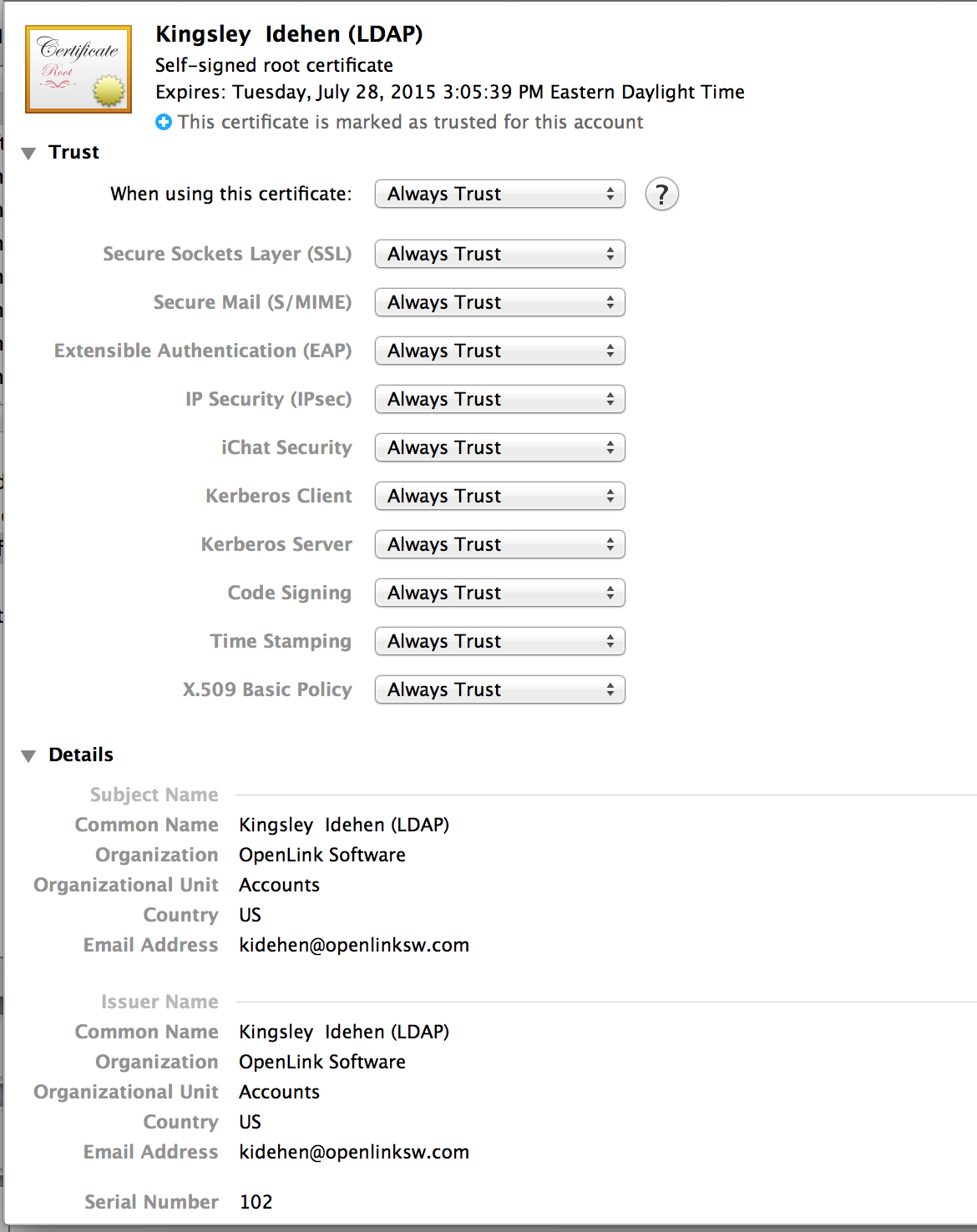 License CC-BY-SA 4.0 (International).
Local Identity Card (X.509 Cert.) View - 2
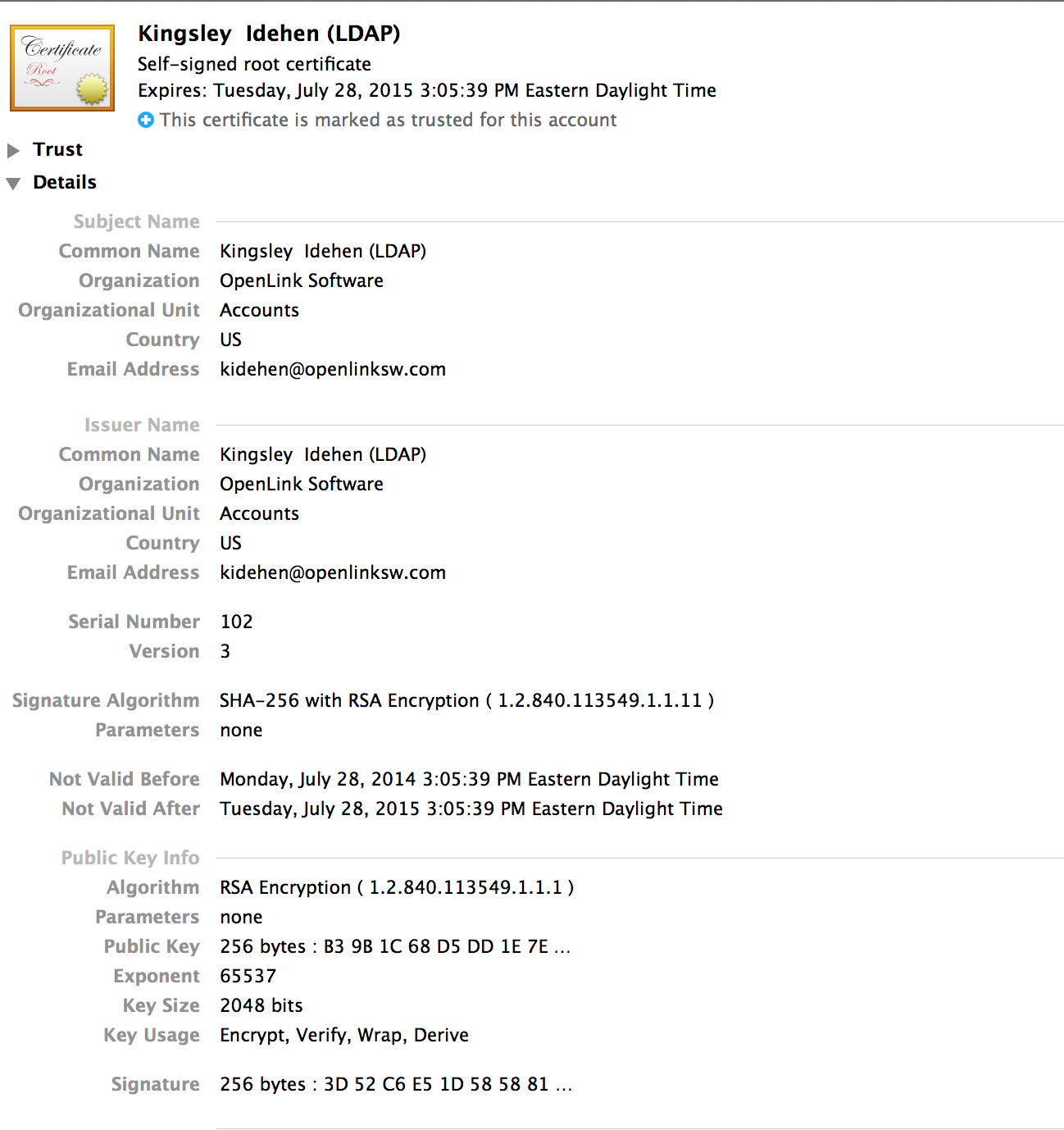 License CC-BY-SA 4.0 (International).
Local Identity Card (X.509 Cert.) View - 3
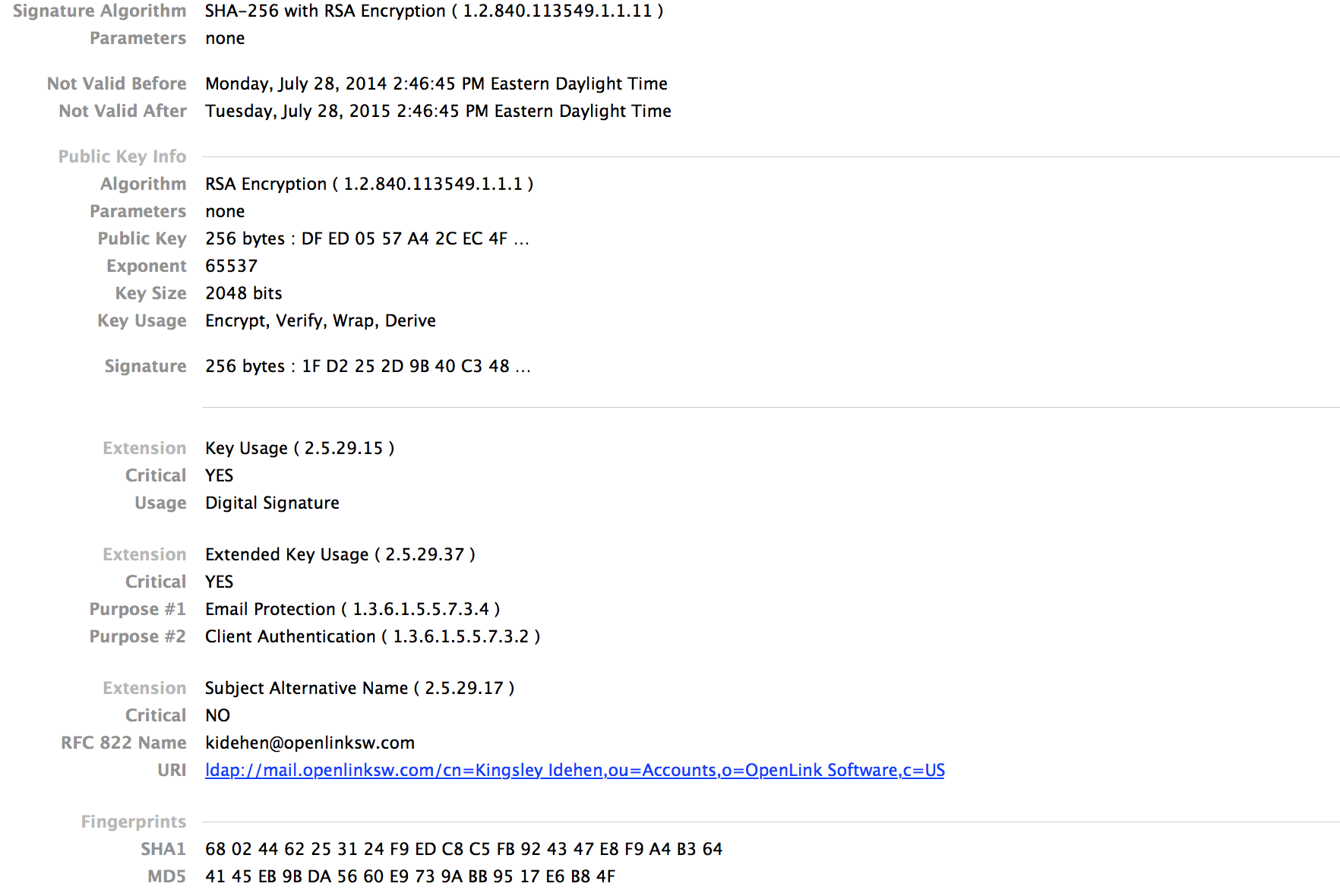 License CC-BY-SA 4.0 (International).
NetID-TLS Authentication ProtocolExample(LDAP Directory Services)
License CC-BY-SA 4.0 (International).
Identity Card Export for LDAP Directory Use
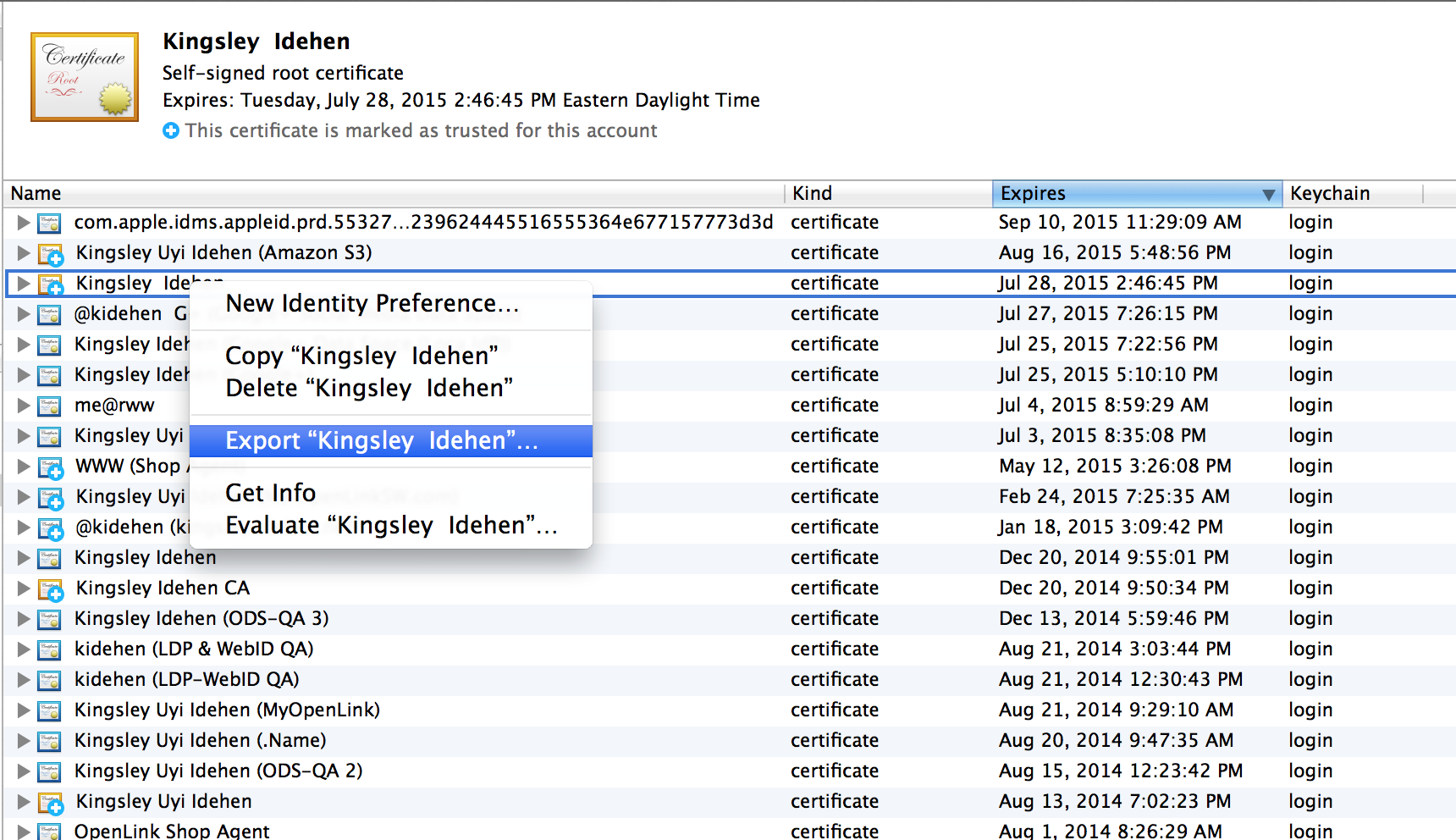 License CC-BY-SA 4.0 (International).
LDAP Directory Profile Edit Page
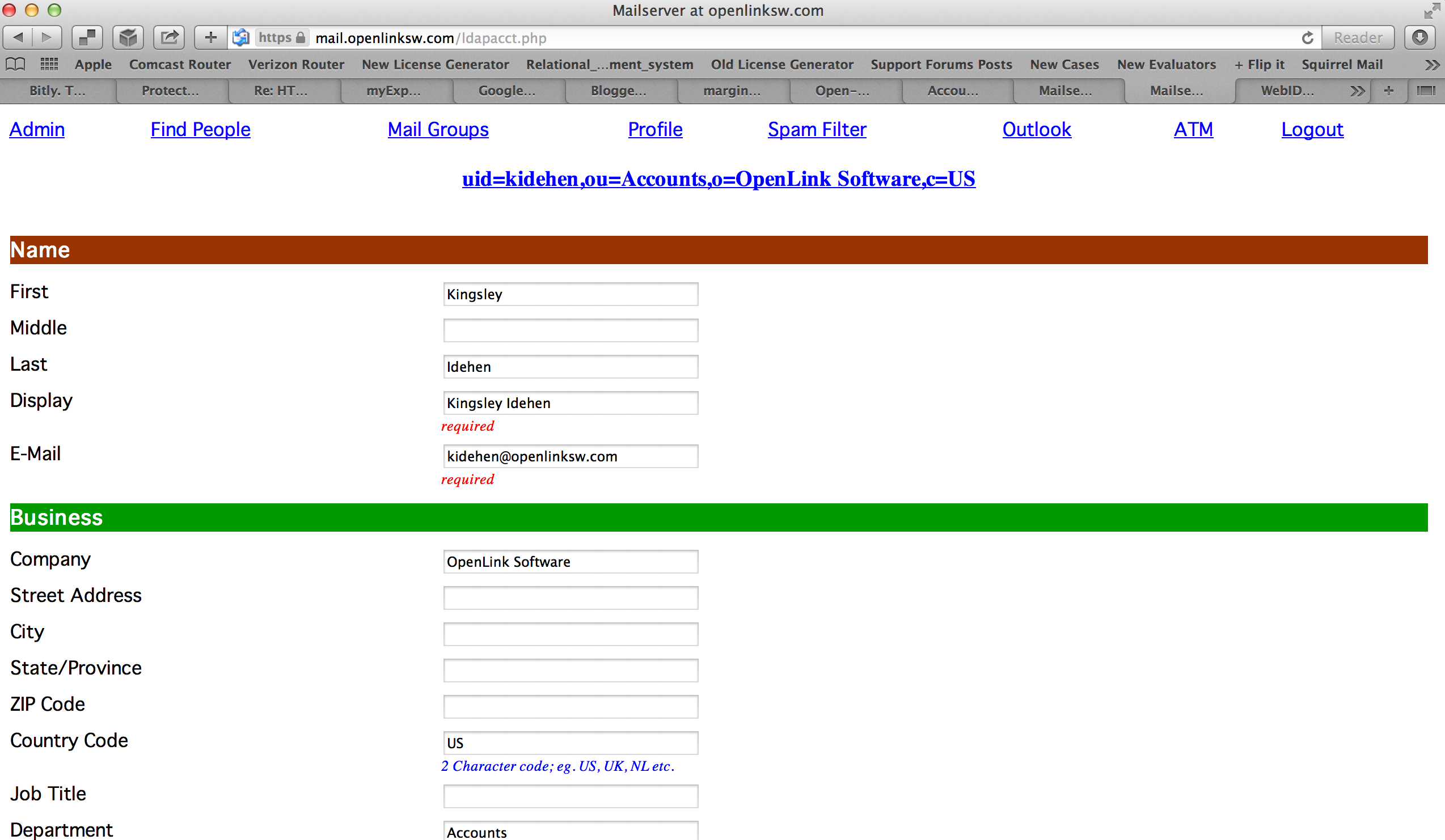 License CC-BY-SA 4.0 (International).
LDAP Directory Profile Edit – Certificate Binding
Associate certificate exported from keystore / keychain with LDAP Directory record
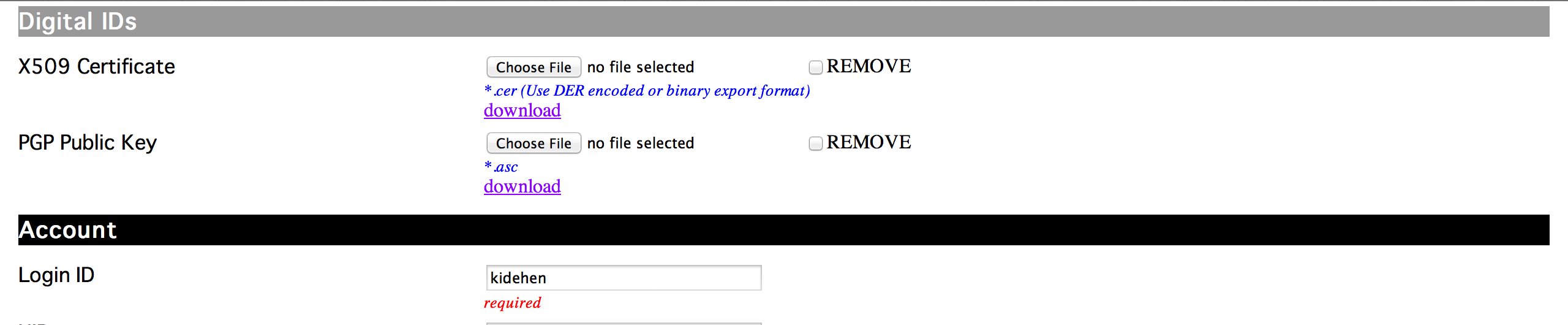 License CC-BY-SA 4.0 (International).
NetID-TLS Authentication(using an Identity Card with LDAP URI in it SAN)
License CC-BY-SA 4.0 (International).
NetID-TLS Authentication – Step 1
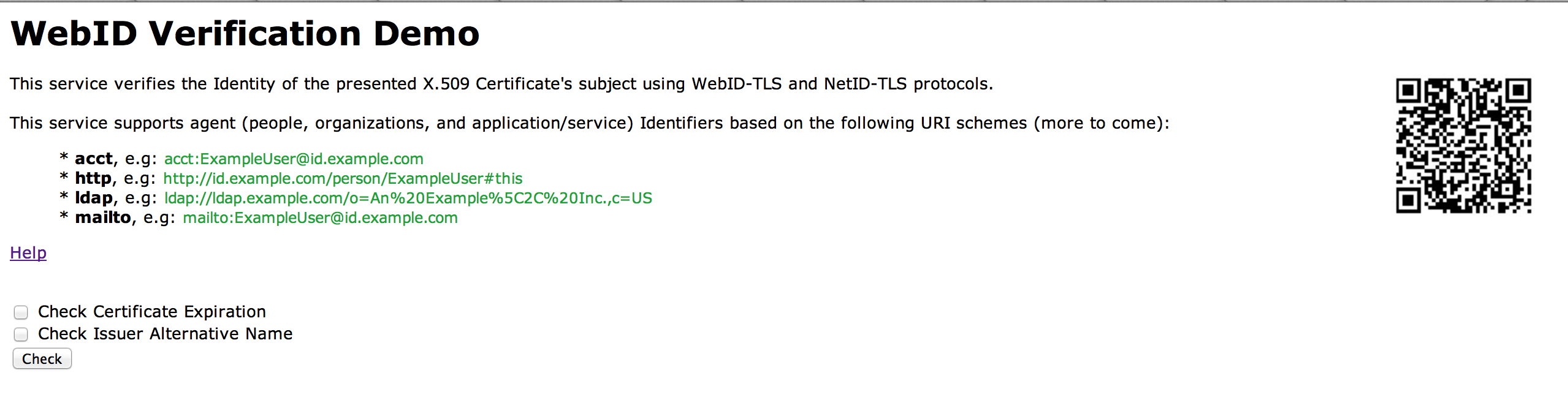 License CC-BY-SA 4.0 (International).
NetID-TLS Authentication – Step 2
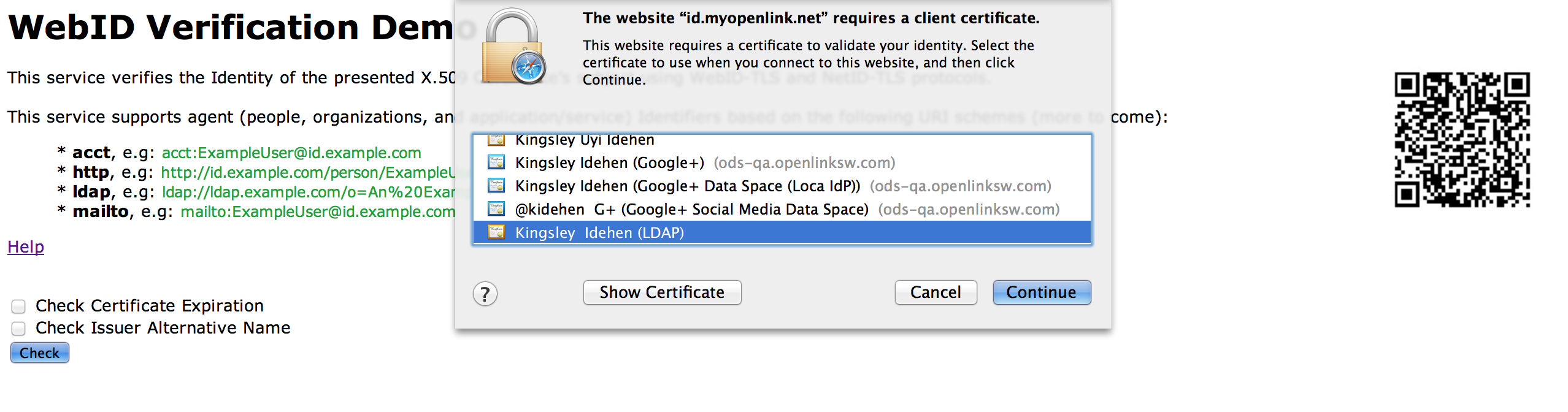 License CC-BY-SA 4.0 (International).
NetID-TLS Authentication – Step 3
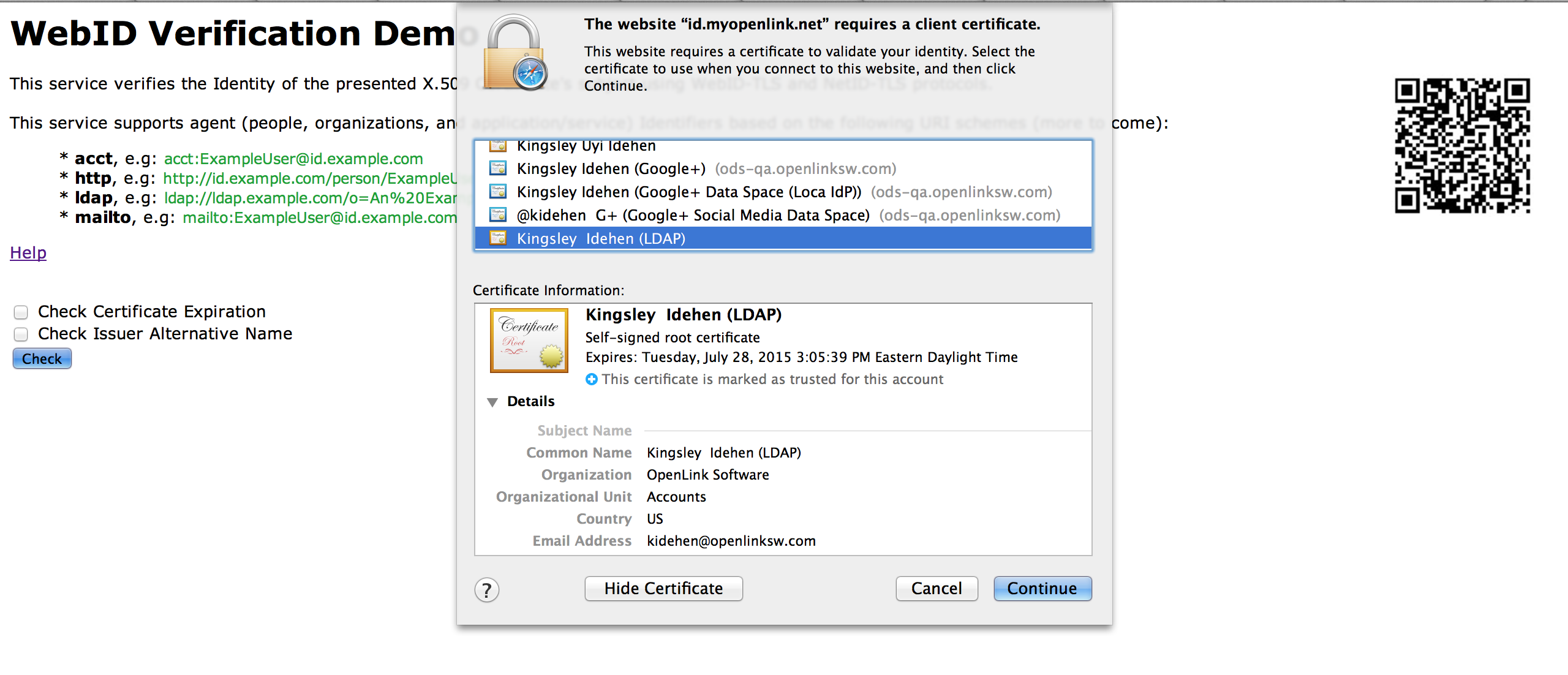 License CC-BY-SA 4.0 (International).
NetID-TLS Authentication – Step 4
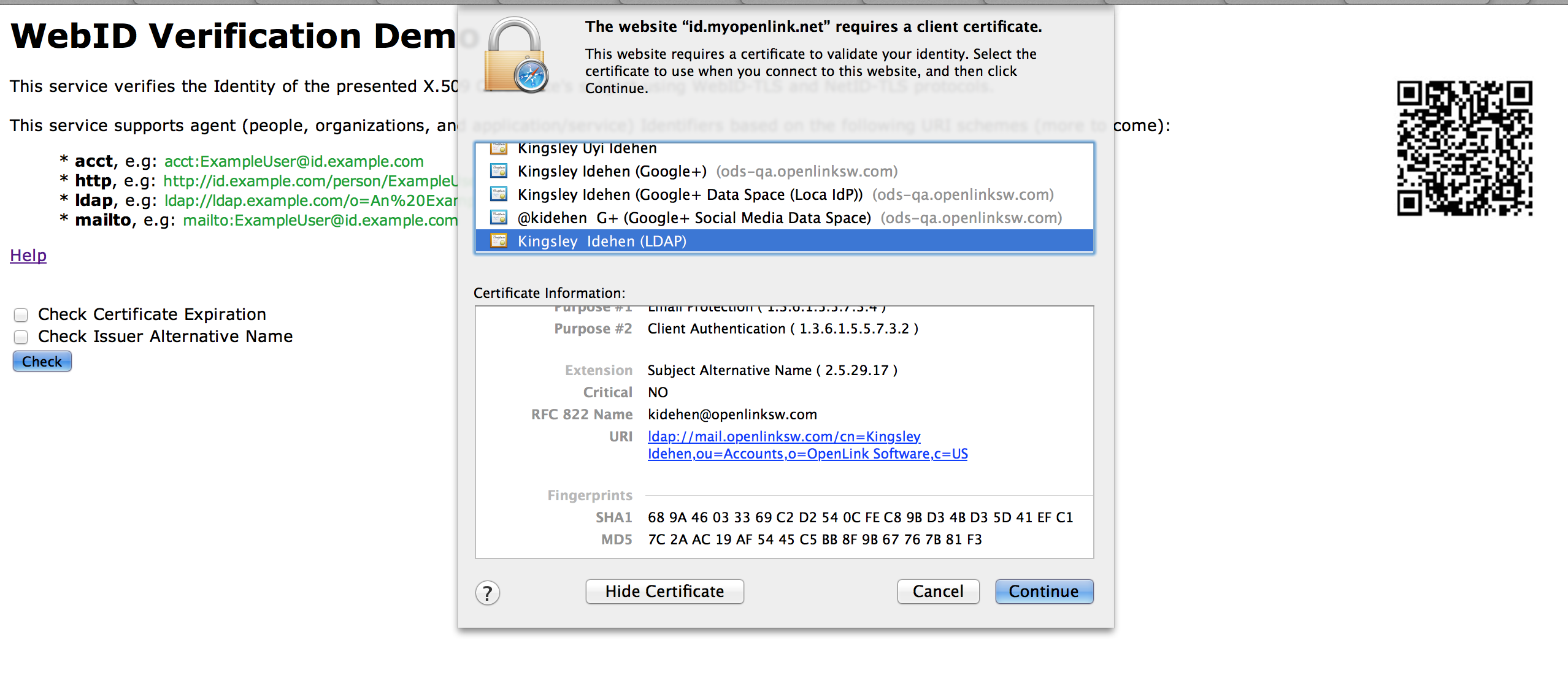 License CC-BY-SA 4.0 (International).
NetID-TLS Authentication – Step 5
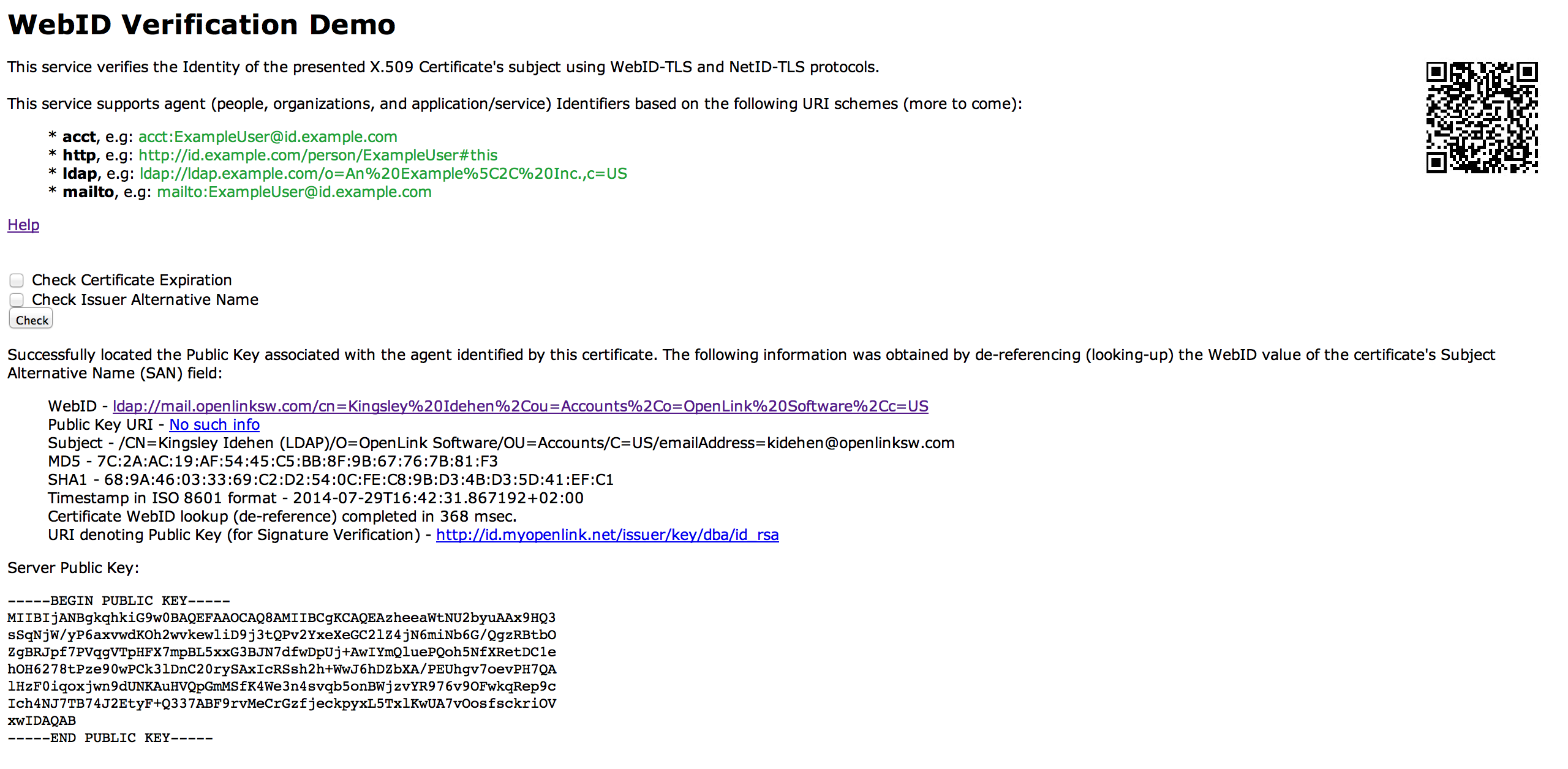 License CC-BY-SA 4.0 (International).
Attributed Based Access Controls (ABAC)  viaNetID-TLS & WebID-TLS Authentication Protocols
License CC-BY-SA 4.0 (International).
Controlling Access to an HTTP-Accessible Document
License CC-BY-SA 4.0 (International).
Resource Protection – Step 1
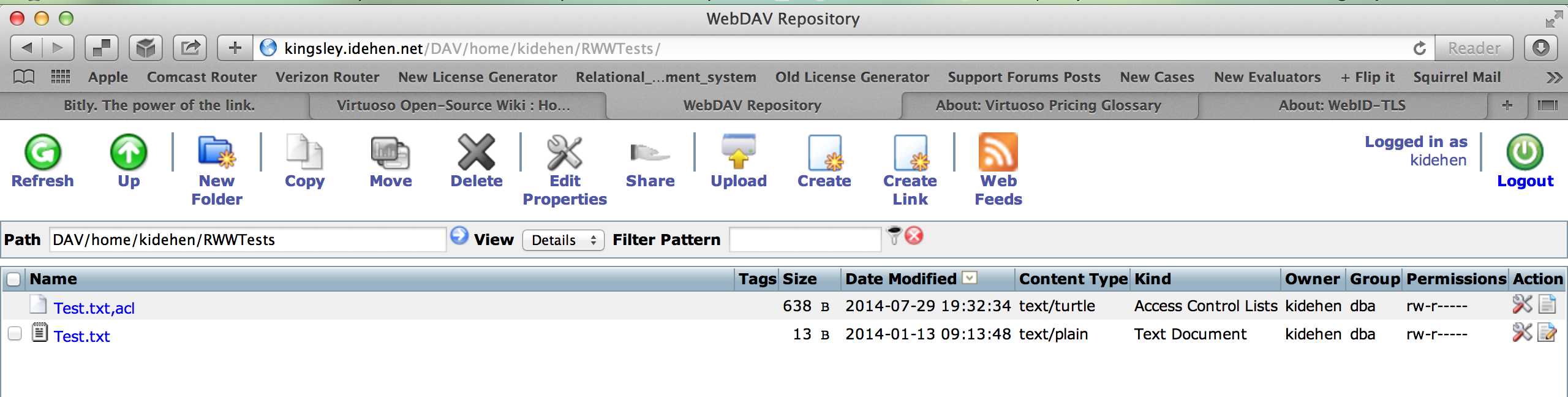 License CC-BY-SA 4.0 (International).
Resource Protection – Step 2
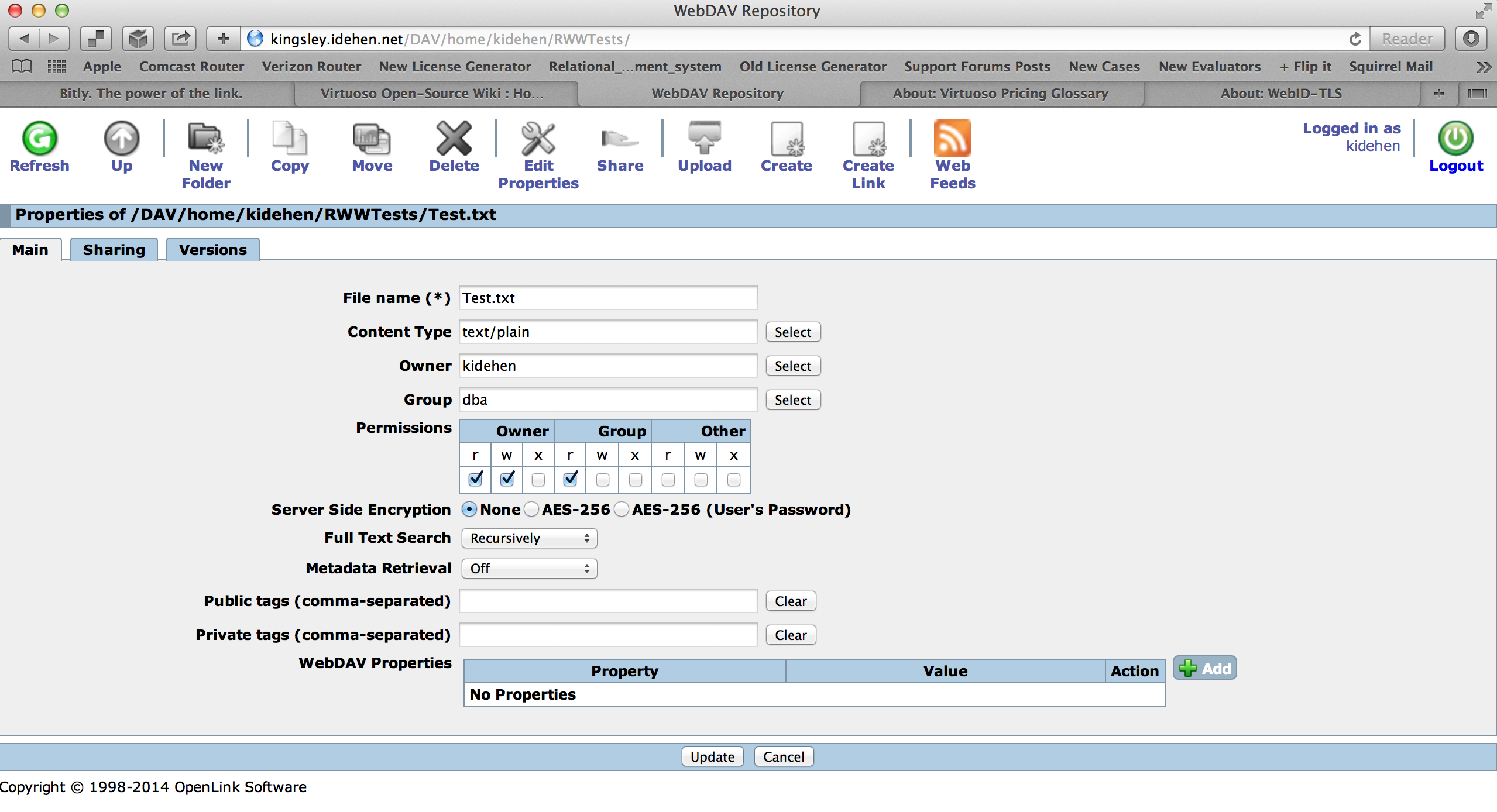 License CC-BY-SA 4.0 (International).
Resource Protection – Step 3
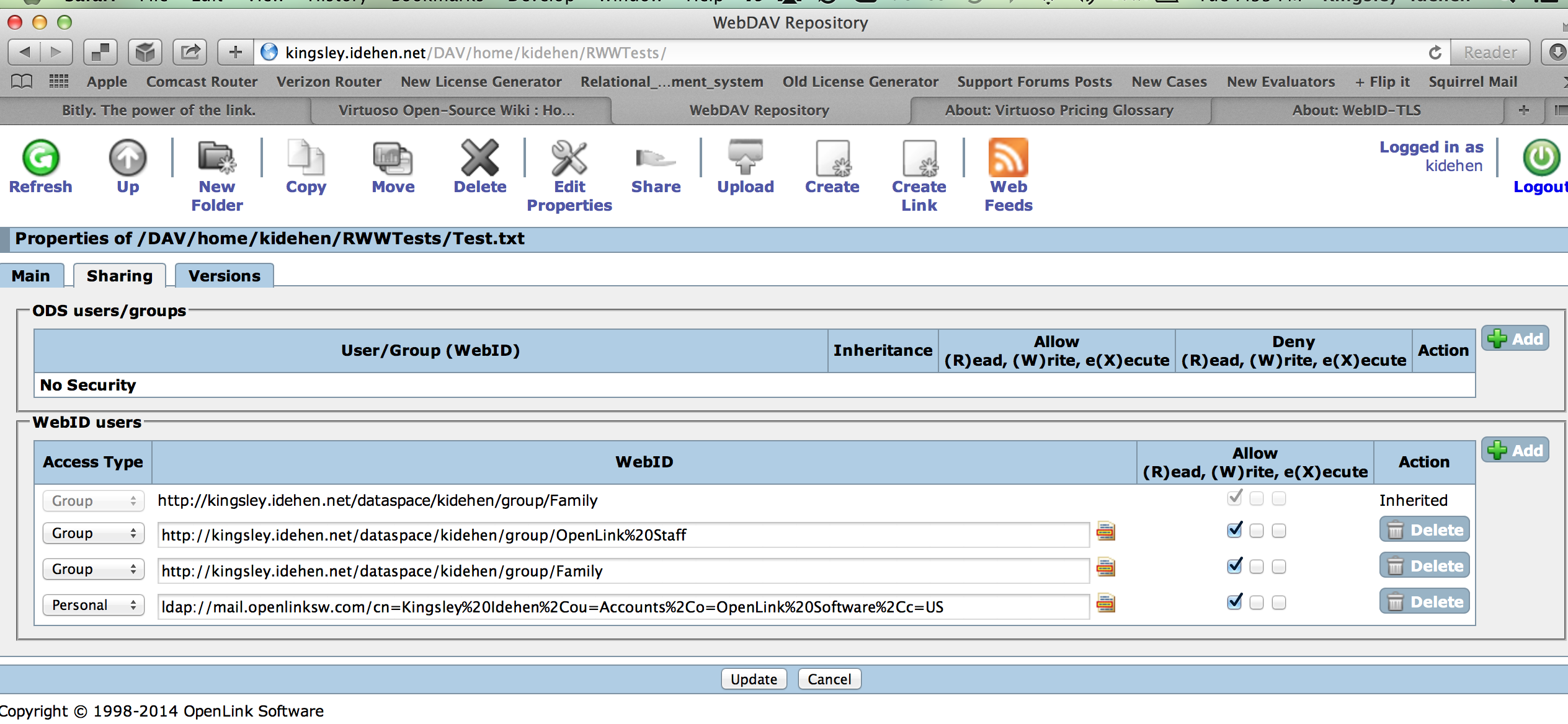 License CC-BY-SA 4.0 (International).
Actual Attribute Based Access Control
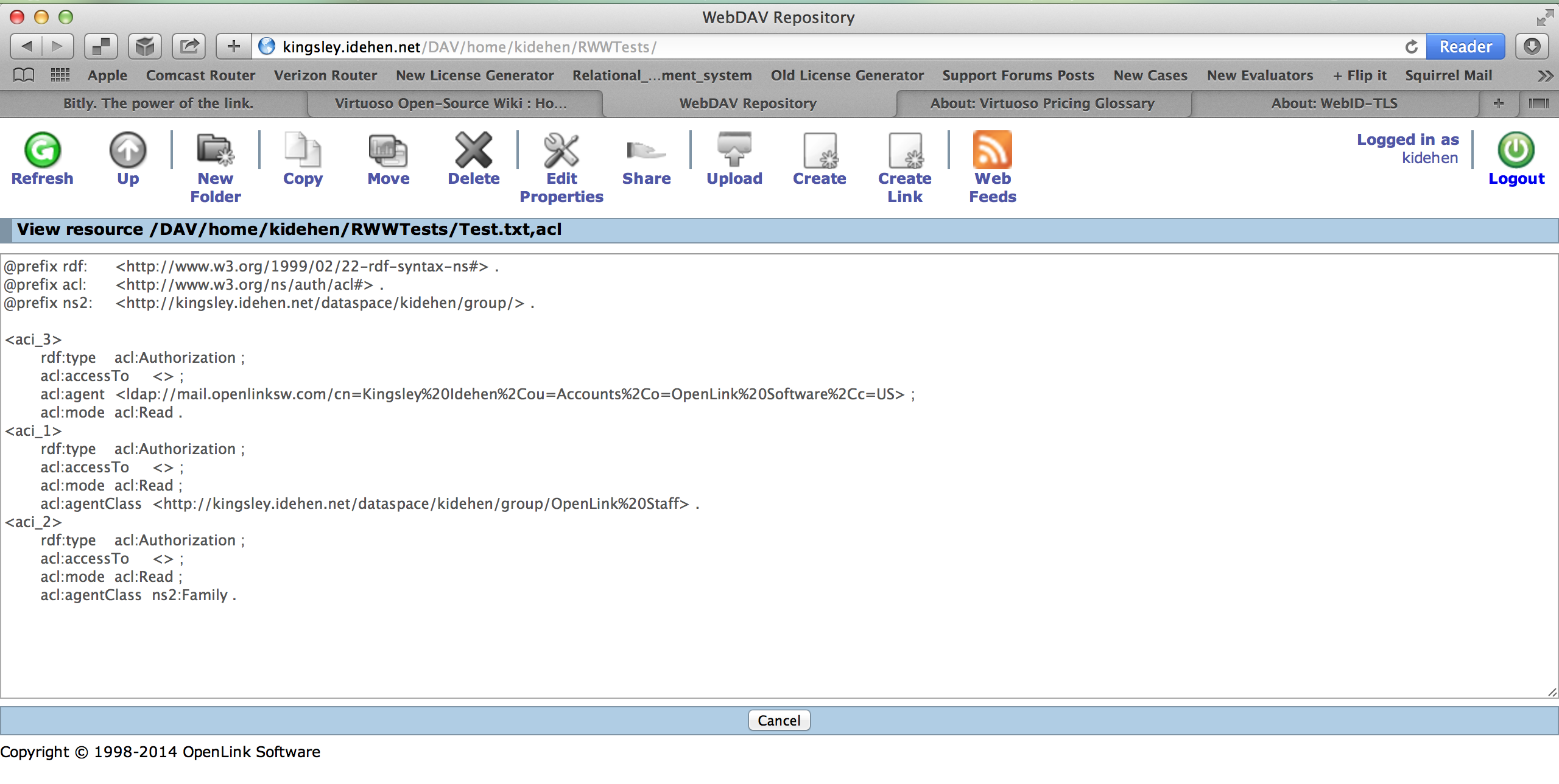 License CC-BY-SA 4.0 (International).
Protected Resource Access Challenge – Step 1
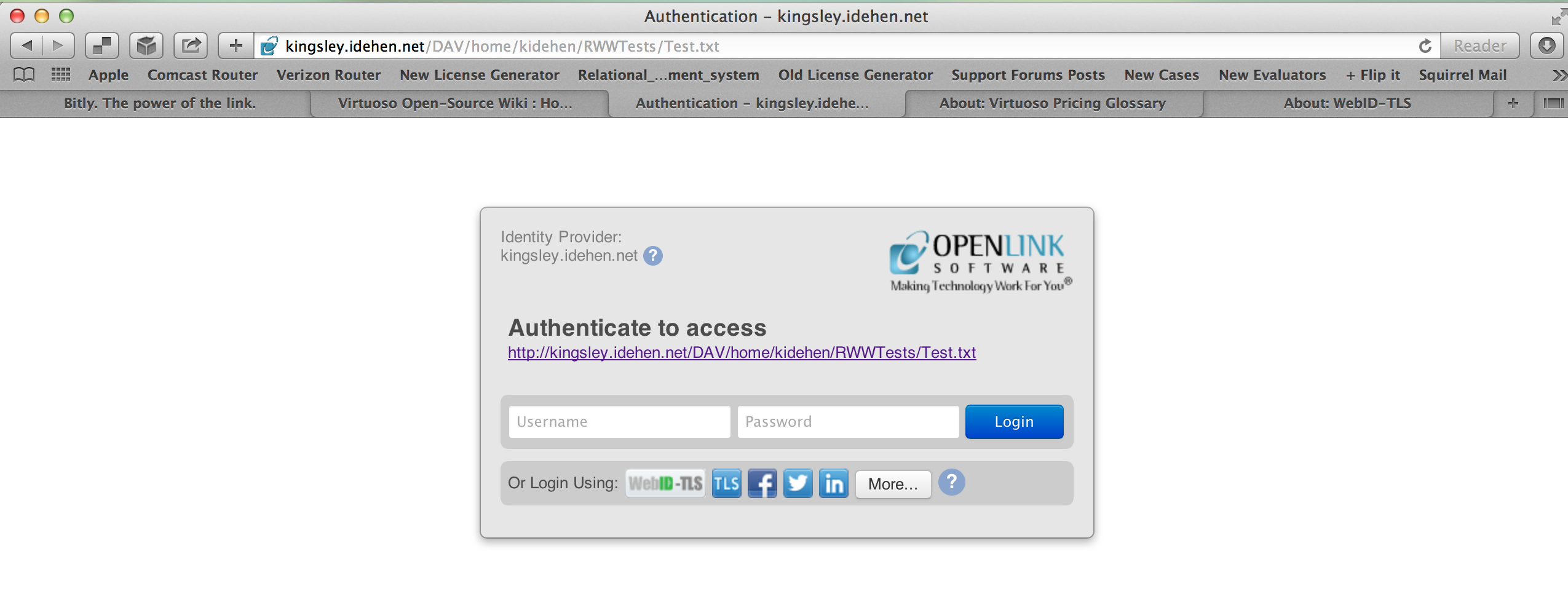 License CC-BY-SA 4.0 (International).
Protected Resource Access Challenge – Step 2
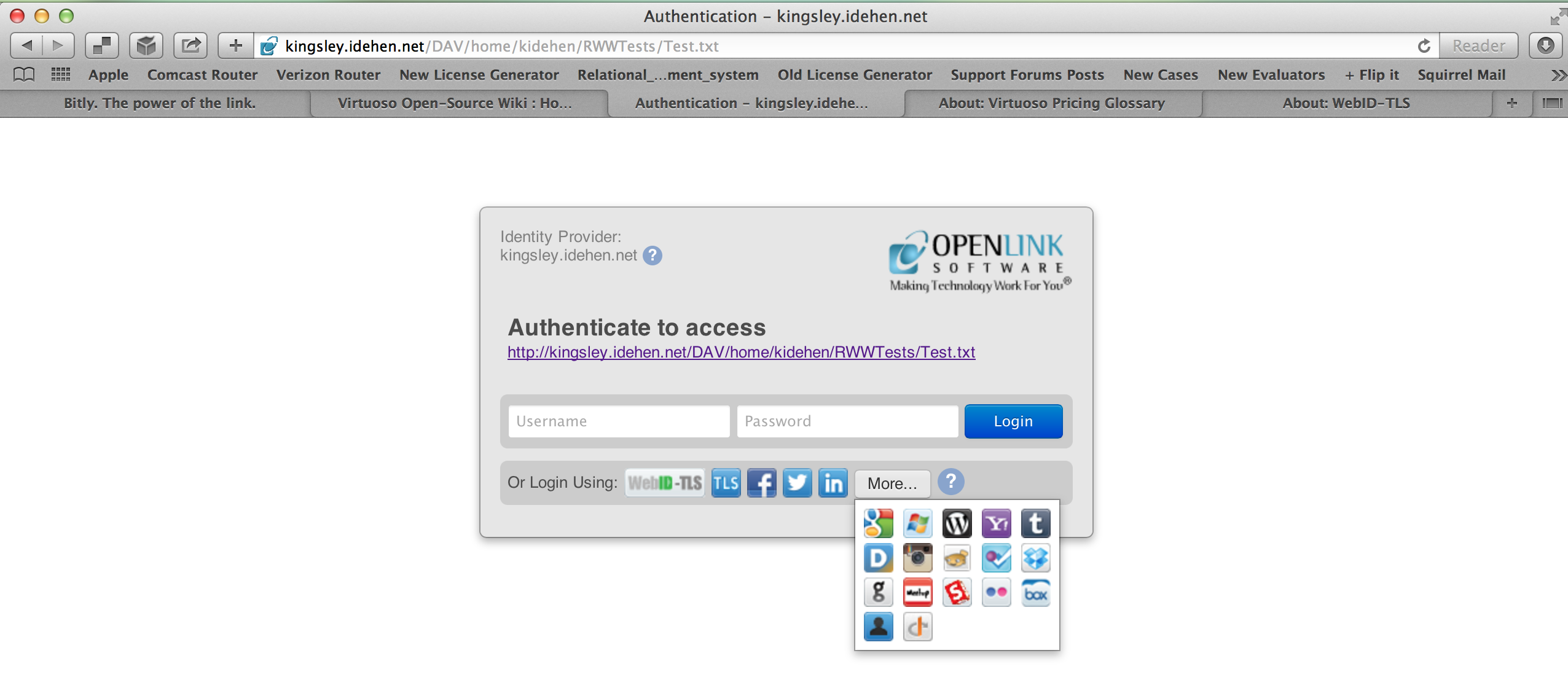 License CC-BY-SA 4.0 (International).
Protected Resource Access Challenge – Step 3
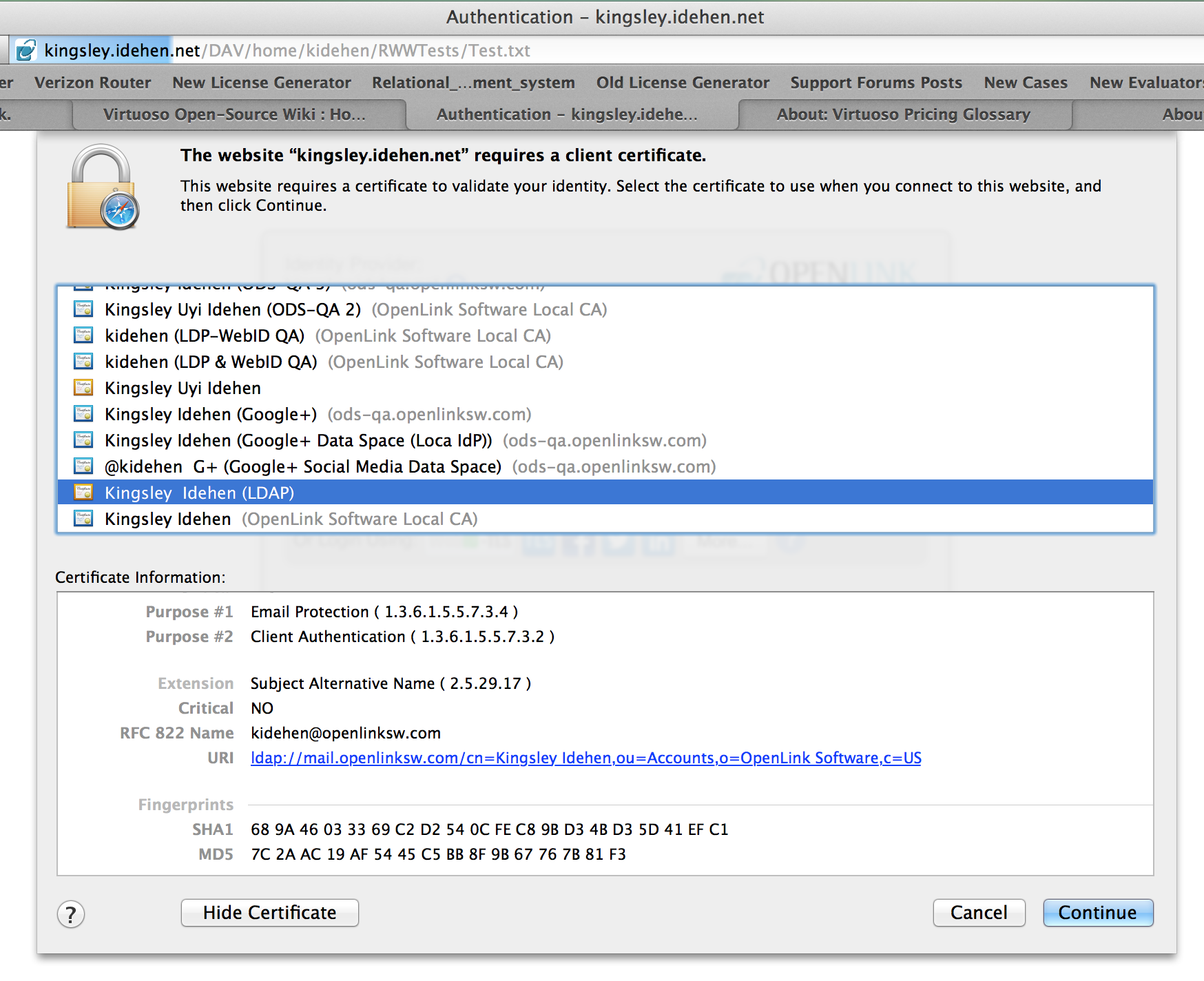 License CC-BY-SA 4.0 (International).
Protected Resource Access Challenge – Step 3
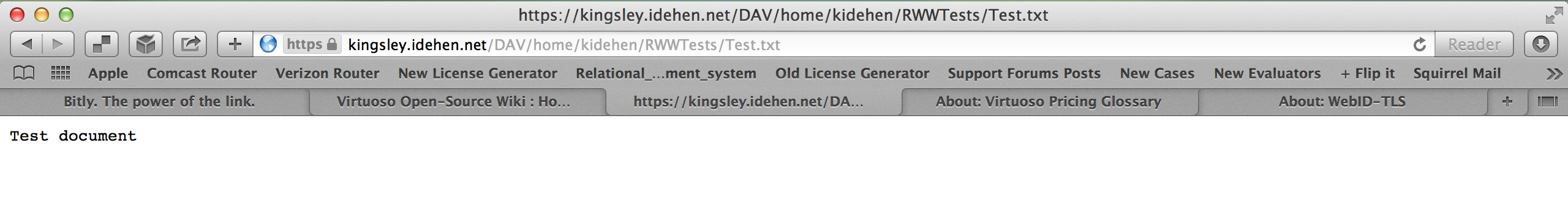 License CC-BY-SA 4.0 (International).
Controlling Access to a SPARQL EndpointExample
License CC-BY-SA 4.0 (International).
RDF based ACL scoped to a Named Graph -- Template
## Protected (Private) Resource Authorization denoted by <{ACL-IRI}> ;
## created by the Identity Principal denoted by <{Rule-Creator-WEBID}> ;
## granting Read/Write privileges to the Named Graph denoted by <{Target-Named-GRAPH-IRI}> ;
## to identity principals denoted by the following <{GROUP-or-AGENT-IRI-1}>, 
## <{GROUP-or-AGENT-IRI-N}>

PREFIX oplacl: <http://www.openlinksw.com/ontology/acl#> 
PREFIX acl: <http://www.w3.org/ns/auth/acl#>
PREFIX foaf: <http://xmlns.com/foaf/0.1/>

<{ACL-IRI}> 
a acl:Authorization ;
foaf:maker <http://kingsley.idehen.net/dataspace/person/kidehen#this> ; 
oplacl:hasAccessMode oplacl:Write ;
acl:accessTo <urn:private:rdf:data:source> ;
acl:agent <ldap://mail.openlinksw.com/cn=Kingsley%20Idehen,ou=Accounts,o=OpenLink%20Software,c=US>, <http://id.myopenlink.net/dataspace/person/KingsleyUyiIdehen#this> ;
oplacl:hasScope oplacl:PrivateGraphs ;
oplacl:hasRealm oplacl:DefaultRealm .
License CC-BY-SA 4.0 (International).
Controlling Access to a SPARQL-accessibleNamed Graph
License CC-BY-SA 4.0 (International).
RDF based ACL scoped to a Named Graph -- Example
## Grant access to the Named Graph denoted by the IRI <urn:private:rdf:data:source>
## to identity principals denoted by the following IRIs
## <ldap://mail.openlinksw.com/cn=Kingsley%20Idehen,ou=Accounts,o=OpenLink%20Software,c=US>, 
## <http://id.myopenlink.net/dataspace/person/KingsleyUyiIdehen#this> 

PREFIX oplacl: <http://www.openlinksw.com/ontology/acl#> 
PREFIX acl: <http://www.w3.org/ns/auth/acl#>
PREFIX foaf: <http://xmlns.com/foaf/0.1/>

<#AccessPolicy1> 
a acl:Authorization ;
foaf:maker <http://kingsley.idehen.net/dataspace/person/kidehen#this> ; 
oplacl:hasAccessMode oplacl:Write ;
acl:accessTo <urn:private:rdf:data:source> ;
acl:agent <ldap://mail.openlinksw.com/cn=Kingsley%20Idehen,ou=Accounts,o=OpenLink%20Software,c=US>, <http://id.myopenlink.net/dataspace/person/KingsleyUyiIdehen#this> ;
oplacl:hasScope oplacl:PrivateGraphs ;
oplacl:hasRealm oplacl:DefaultRealm .
License CC-BY-SA 4.0 (International).
Controlling Access to an HTTP (Web) Service
License CC-BY-SA 4.0 (International).
RDF based ACL scoped to a YouID Instance
PREFIX oplacl: <http://www.openlinksw.com/ontology/acl#> 
PREFIX acl: <http://www.w3.org/ns/auth/acl#>
PREFIX foaf: <http://xmlns.com/foaf/0.1/>

<#YouIDUsagePolicy1> 
a acl:Authorization ;
rdfs:comment ""”Machine-to-Machine ACL that controls access to an instance of the YouID 
                Identity Card Generator.""” ;
foaf:maker <{PERSON-WEBID}> ; 
oplacl:hasAccessMode oplacl:Write ;
acl:accessTo <http://{HOST-CNAME}/youid> ;
acl:agent {Agent-WebID} ;
oplacl:hasScope <urn:virtuoso:val:scopes:youid> ;
oplacl:hasRealm oplacl:DefaultRealm .
License CC-BY-SA 4.0 (International).
Live Additional Information Links
An Glossary of terms, in Linked Data form:
WebID
WebID-TLS
NetID
NetID-TLS
Linked Data
Linked Open Data
Semantic Web
Resource Description Framework (RDF)
License CC-BY-SA 4.0 (International).
Additional Information
Web Sites
OpenLink Software 
YouID – Digital Identity Card (Certificate) Generator 
OpenLink Data Spaces – Semantically enhanced Personal & Enterprise Data Spaces & Collaboration Platform 
OpenLink Virtuoso  - Hybrid Data Management, Integration, Application, and Identity Server
Universal Data Access Drivers  - High-Performance ODBC, JDBC, ADO.NET, and OLE-DB Drivers
LDAP and NetID-TLS – How to use LDAP scheme URIs with NetID-TLS Authentication
Social Media Data spaces
http://kidehen.blogspot.com (weblog)
http://www.openlinksw.com/blog/~kidehen/ (weblog)
https://plus.google.com/112399767740508618350/posts (Google+)
https://twitter.com/#!/kidehen (Twitter)  
Hashtag: #LinkedData (Anywhere).
License CC-BY-SA 4.0 (International).